Cisco Webex Teamsの登録と使い方
東海大学チャレンジセンターチャレンジプロジェクト
Tokai Dream Space Team
Cisco Webex Teamsの登録方法[Windows版]
Cisco Webex Teamsと検索し、赤で囲ったサイトを開きます。
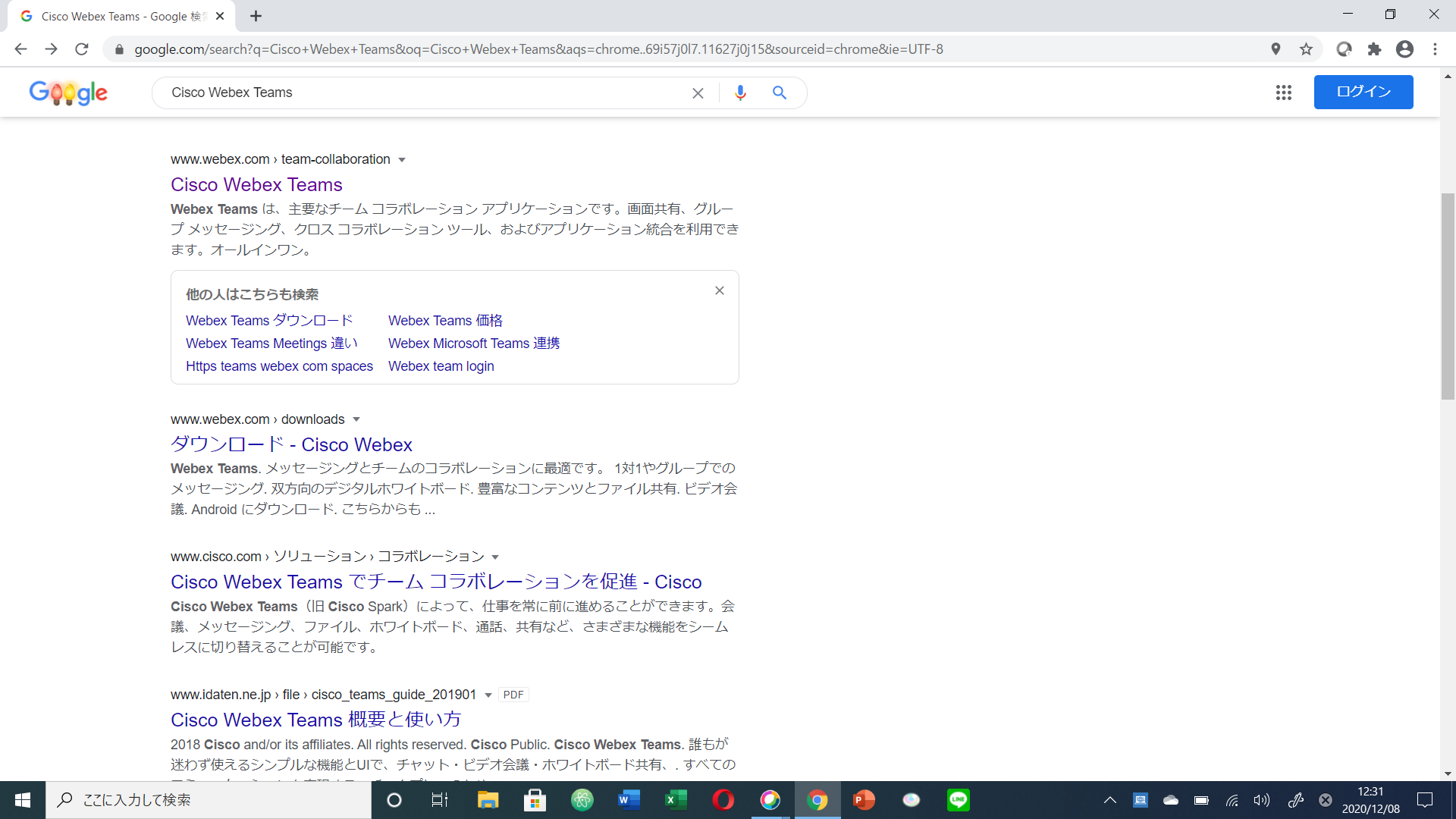 下の写真のようなページが出るので、赤で囲ったDownloadをクリックします。
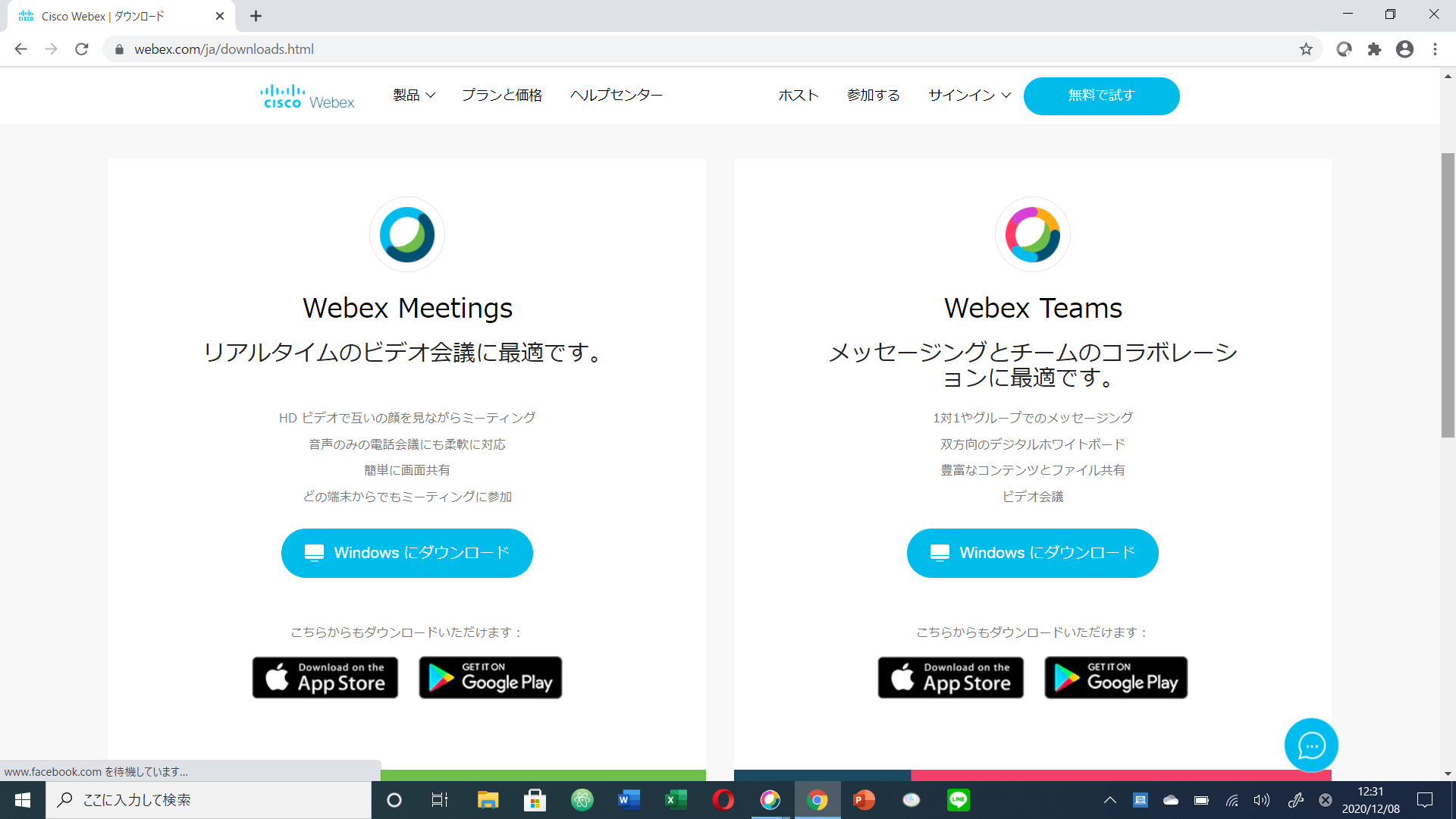 インストールが完了したら、「 (勤務先の)メールアドレス」の欄に
登録するメールアドレスを入力します。
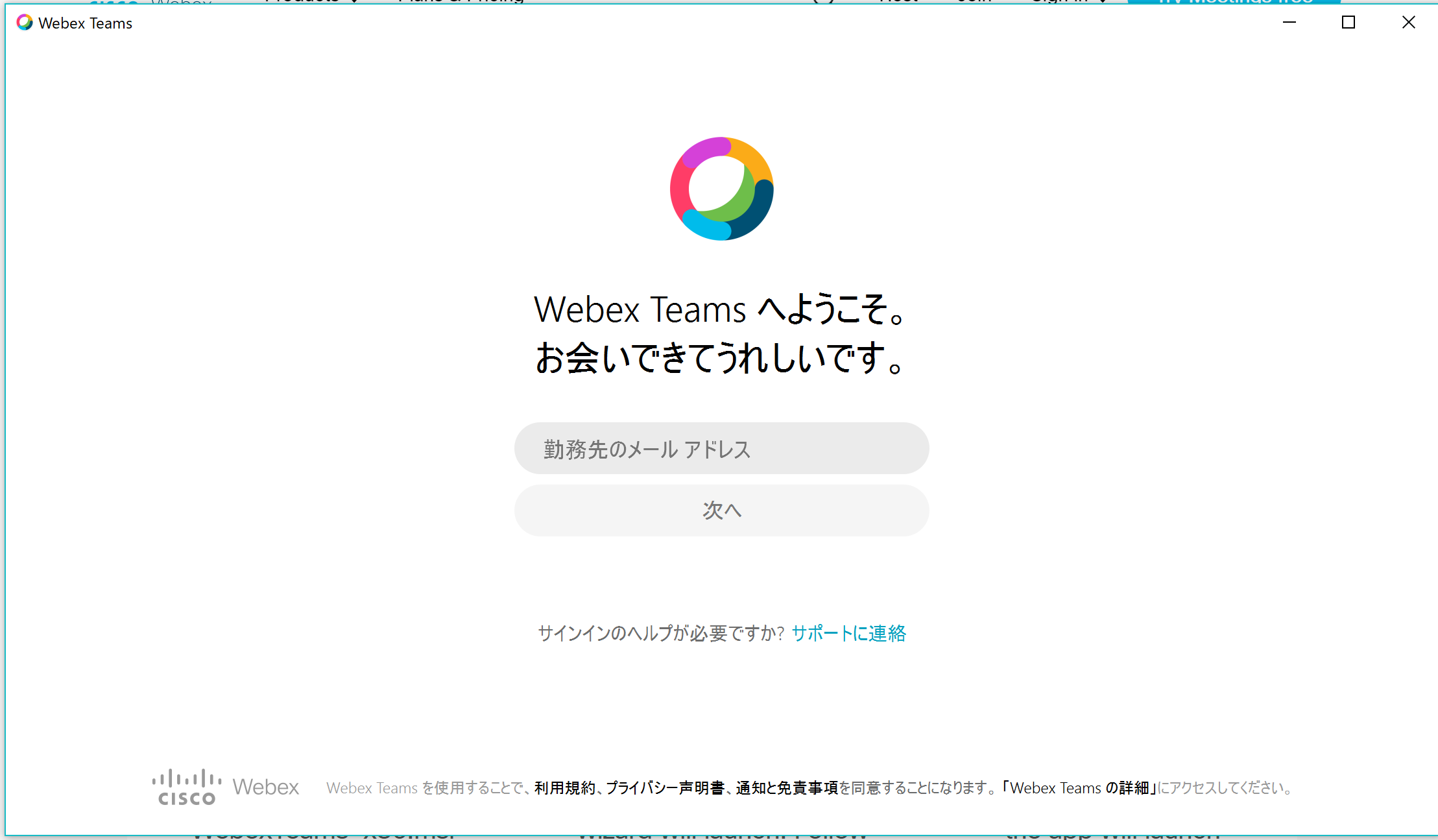 次に、自分でパスワードを設定します。
すでにパスワードを設定している場合は、設定したパスワードを入力してください。
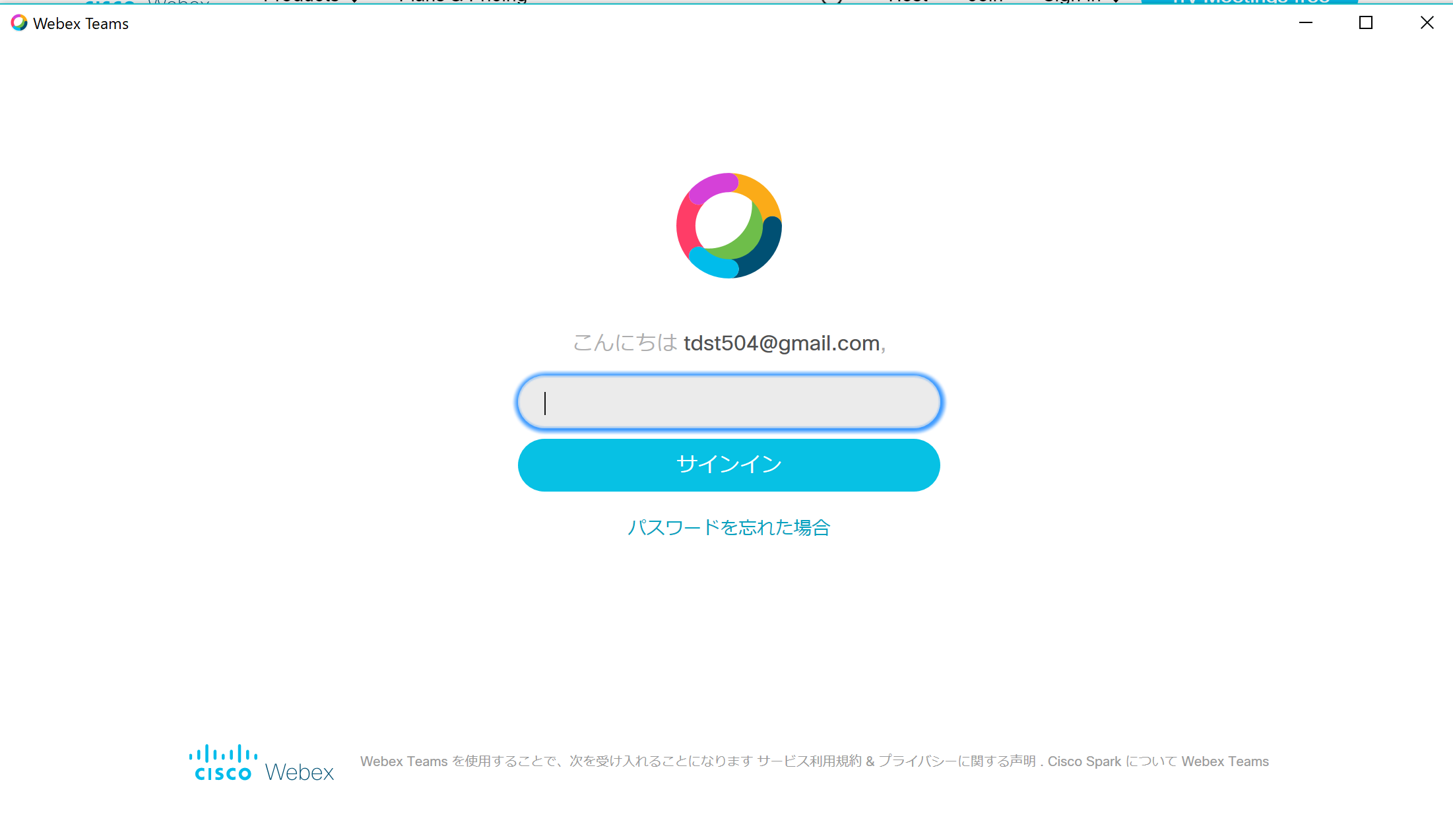 Cisco Webex Teamsの登録方法[mac版]
Cisco Webex Teamsと検索し、赤で囲ったサイトを開きます。
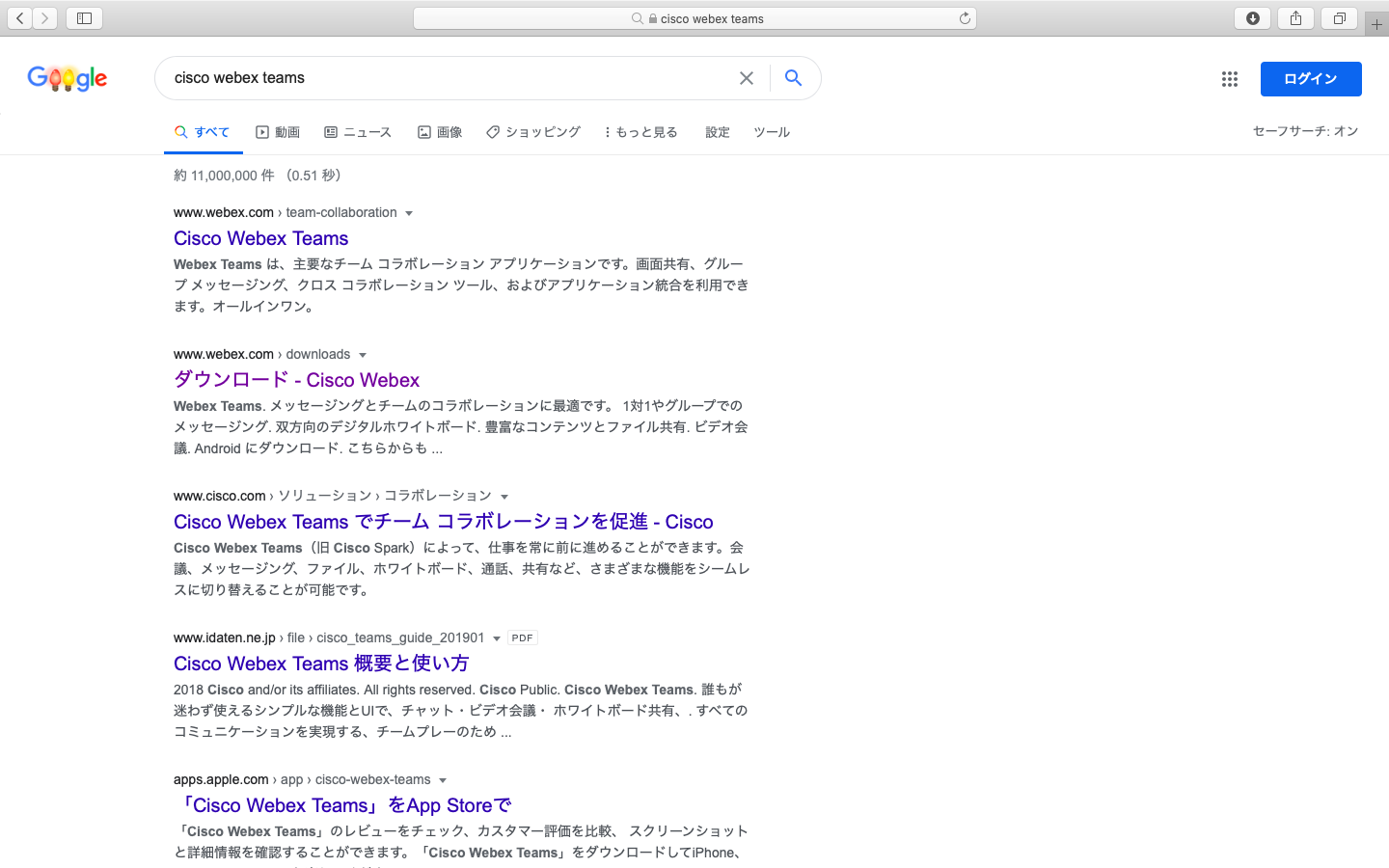 下の写真のようなページが出るので、赤で囲ったDownloadをクリックします。
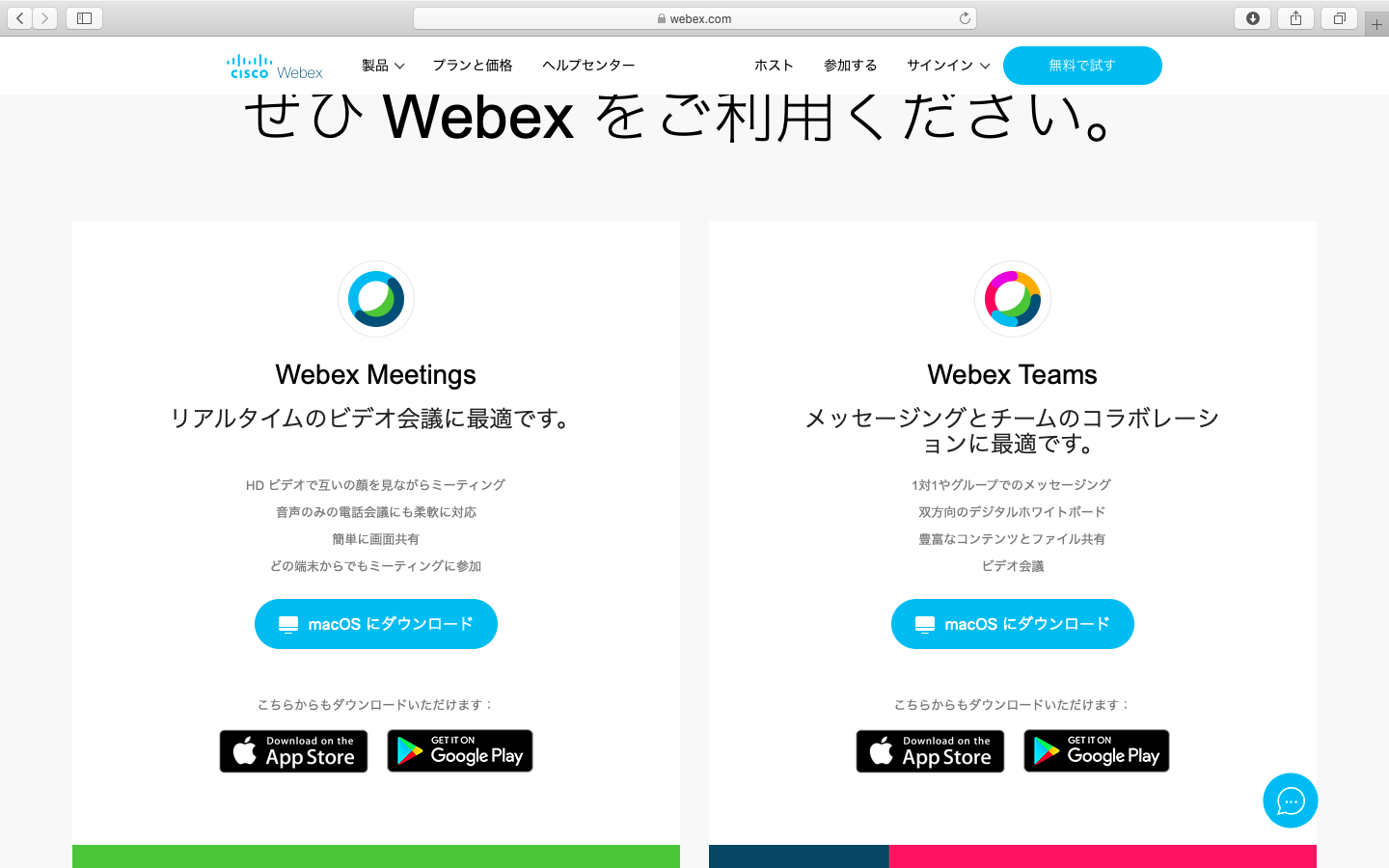 インストールが完了したら、「 (勤務先の)メールアドレス」の欄に
登録するメールアドレスを入力します。
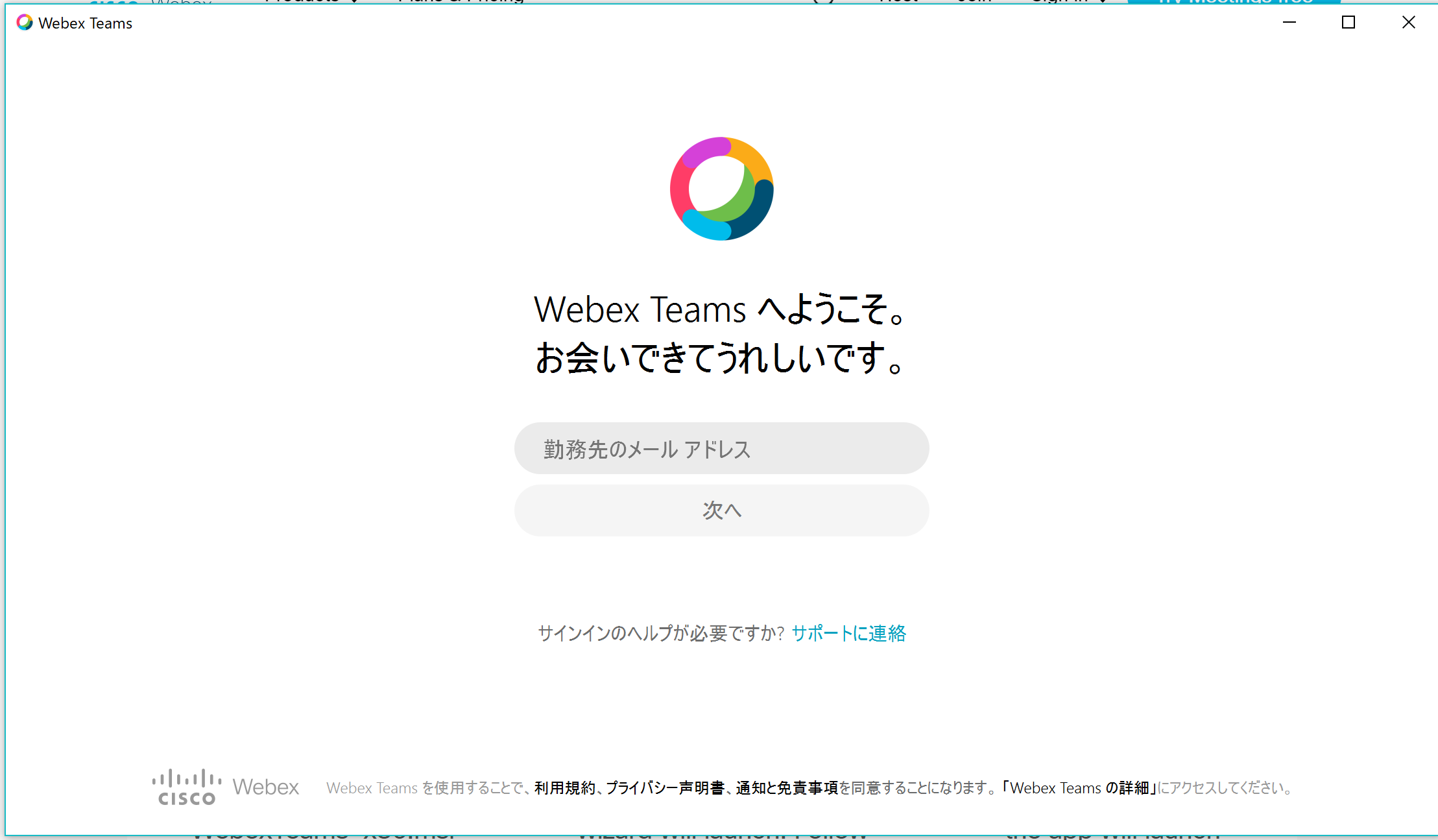 次に、自分でパスワードを設定します。
すでにパスワードを設定している場合は、設定したパスワードを入力してください。
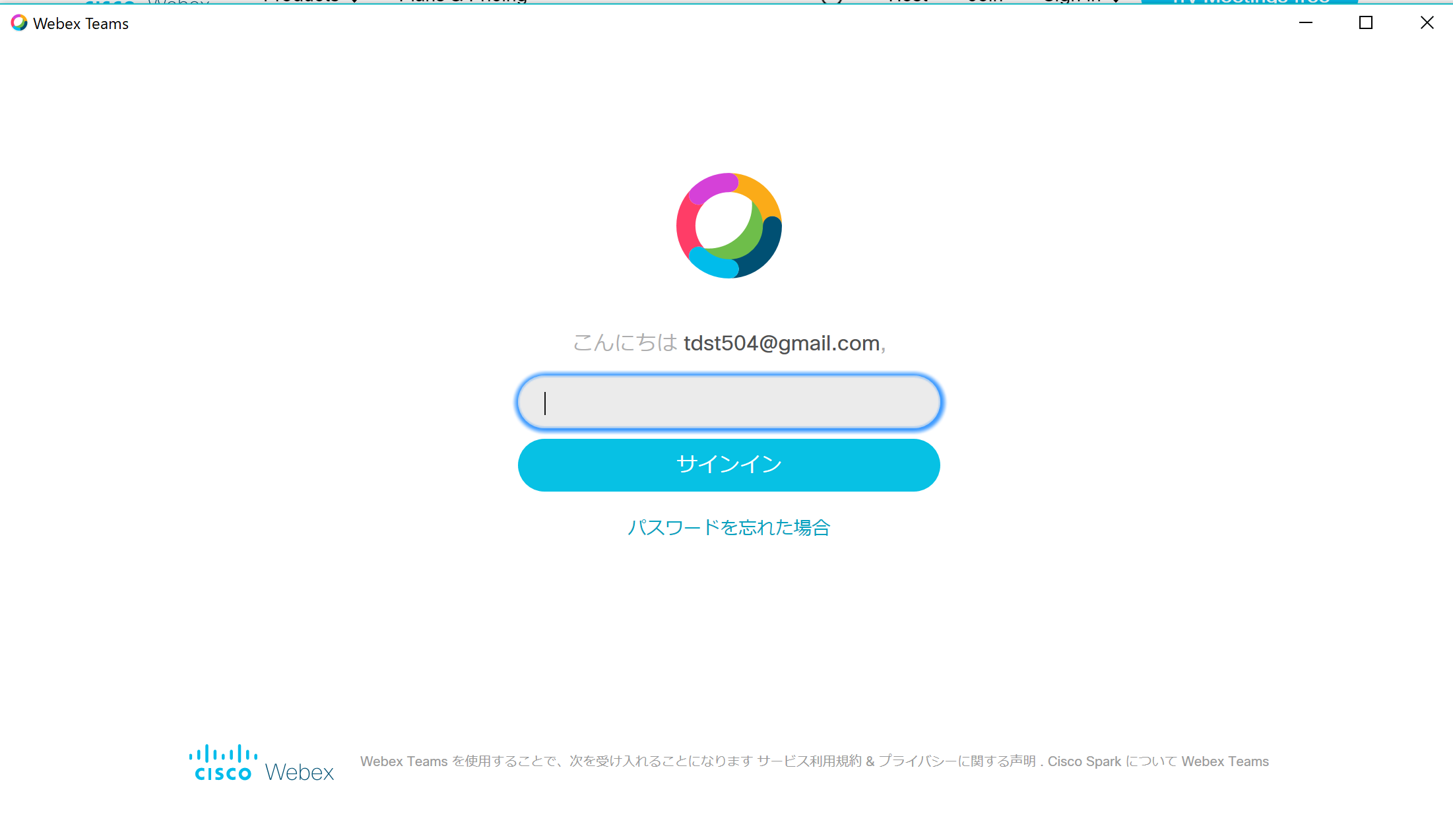 Cisco Webex Teamsの登録方法[スマートフォン版]
スマートフォンのストアアプリで「Cisco Webex Teams」と検索し、
インストールします。
【iPhone版】
【Android版】
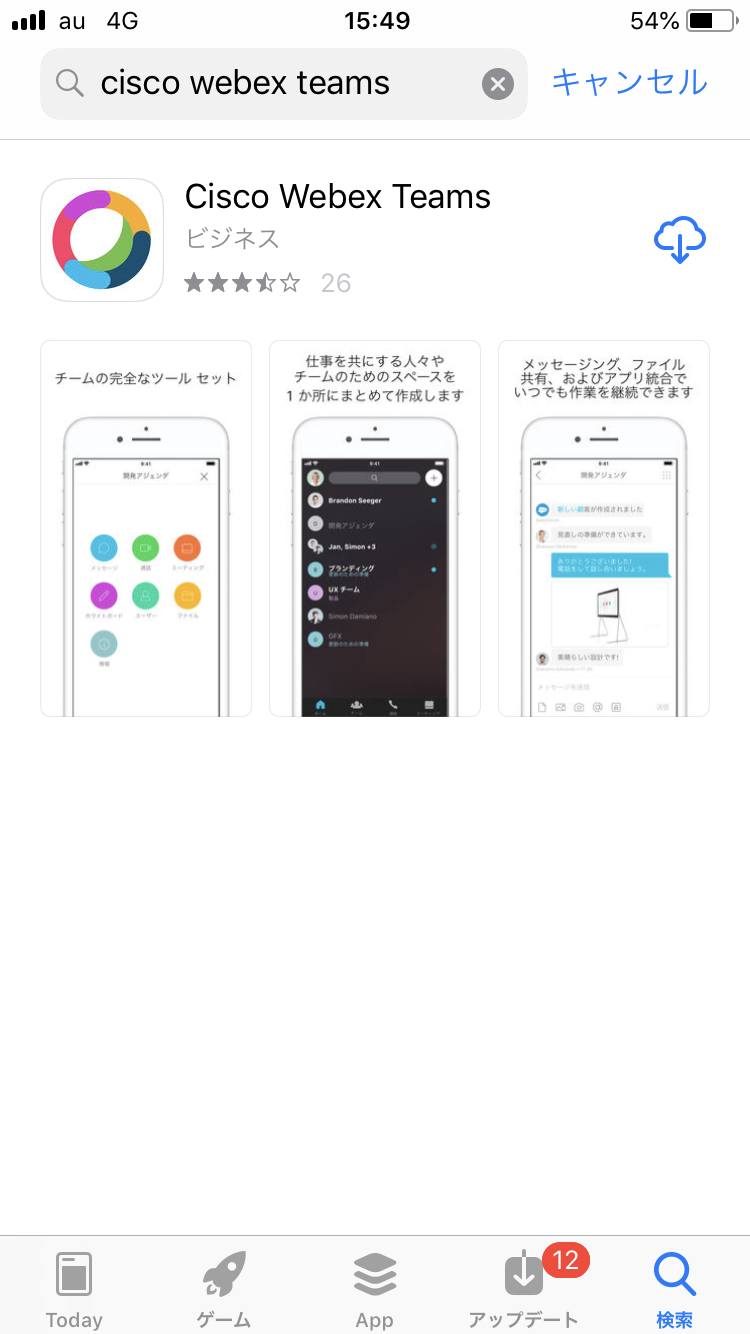 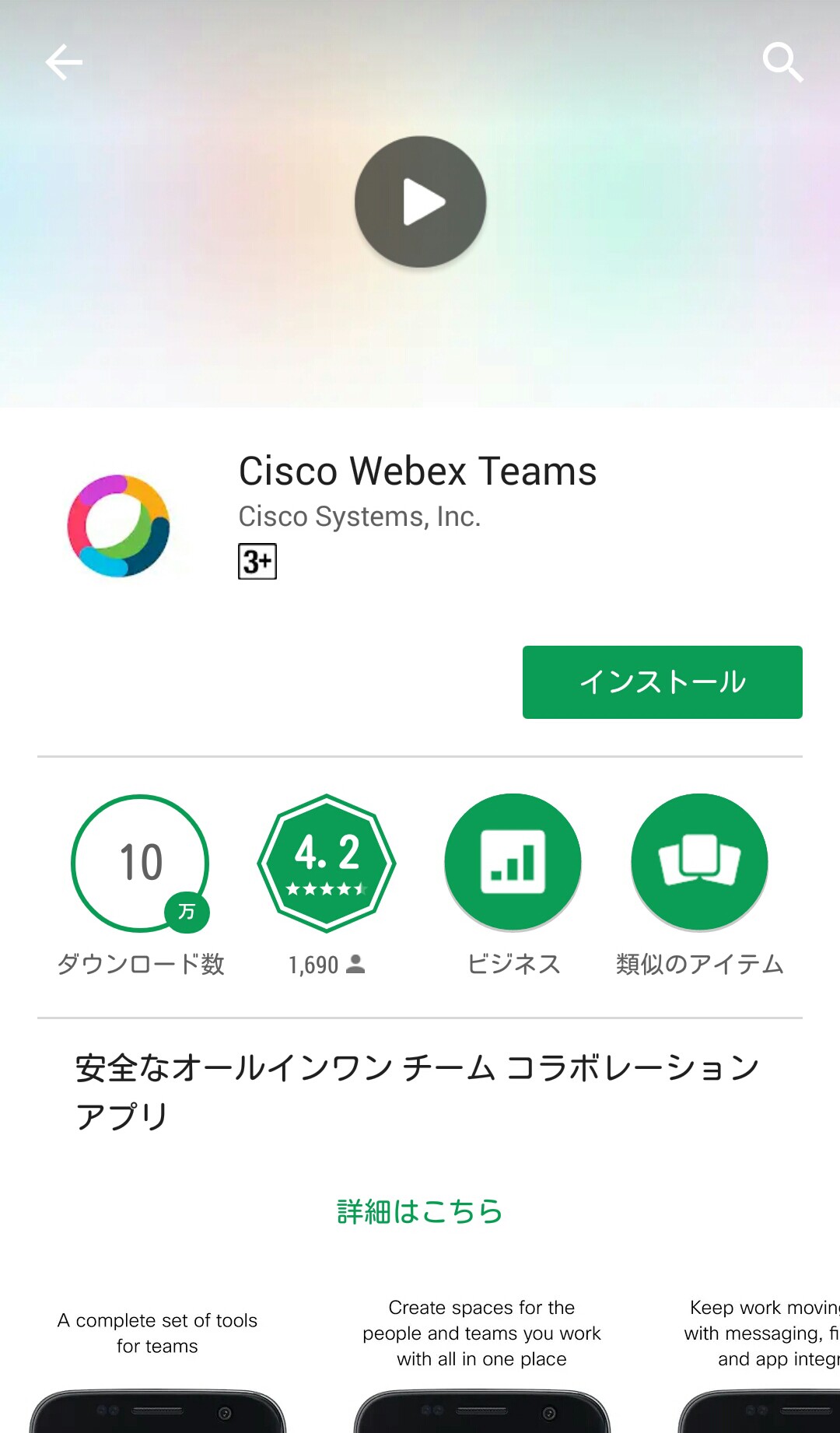 Cisco Webex Teamsを開きます。
【iPhone版】
【Android版】
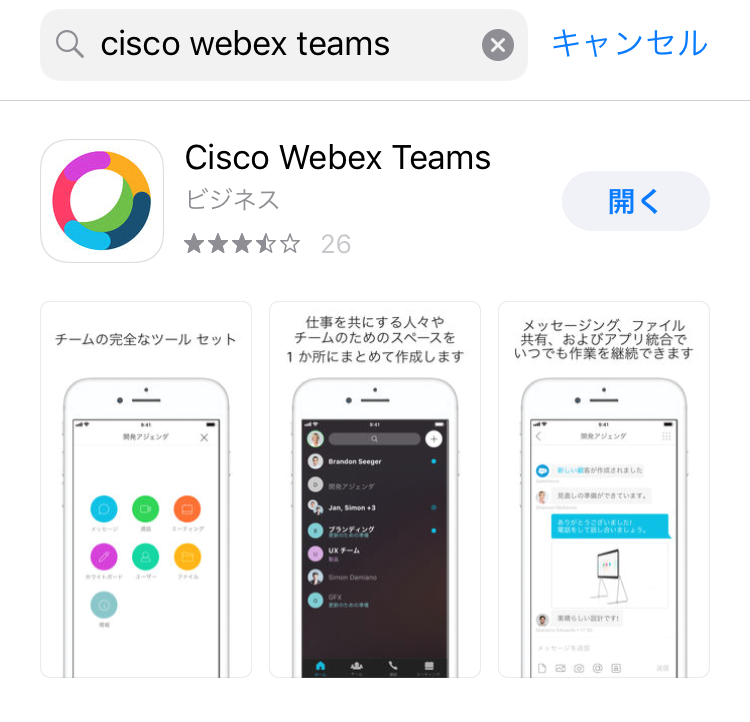 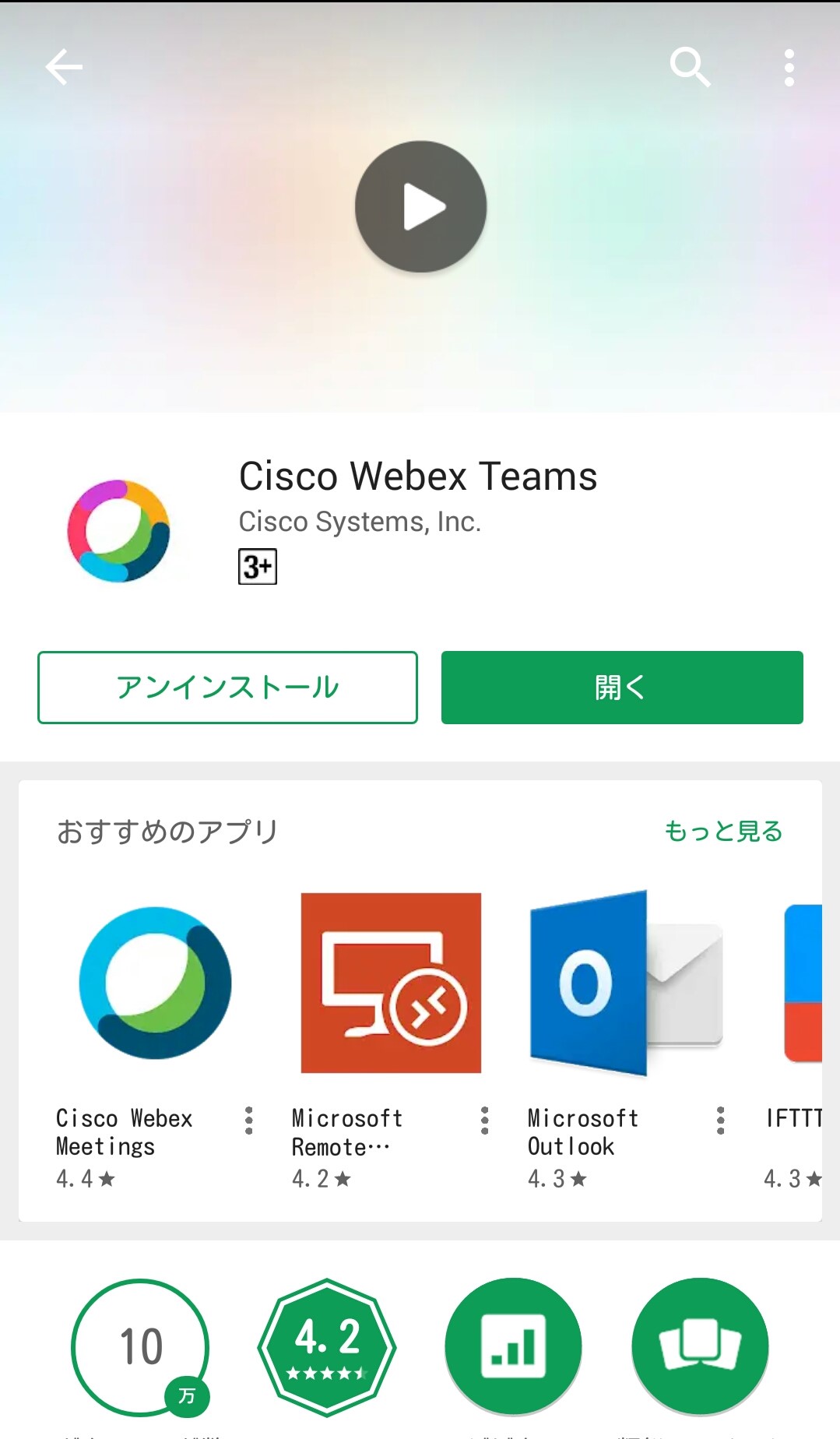 右上の「次へ」を二回タップし、下の画像と同じ画面になったら、画面の下側中央にある「はじめに」をタップします。
【iPhone版】
【Android版】
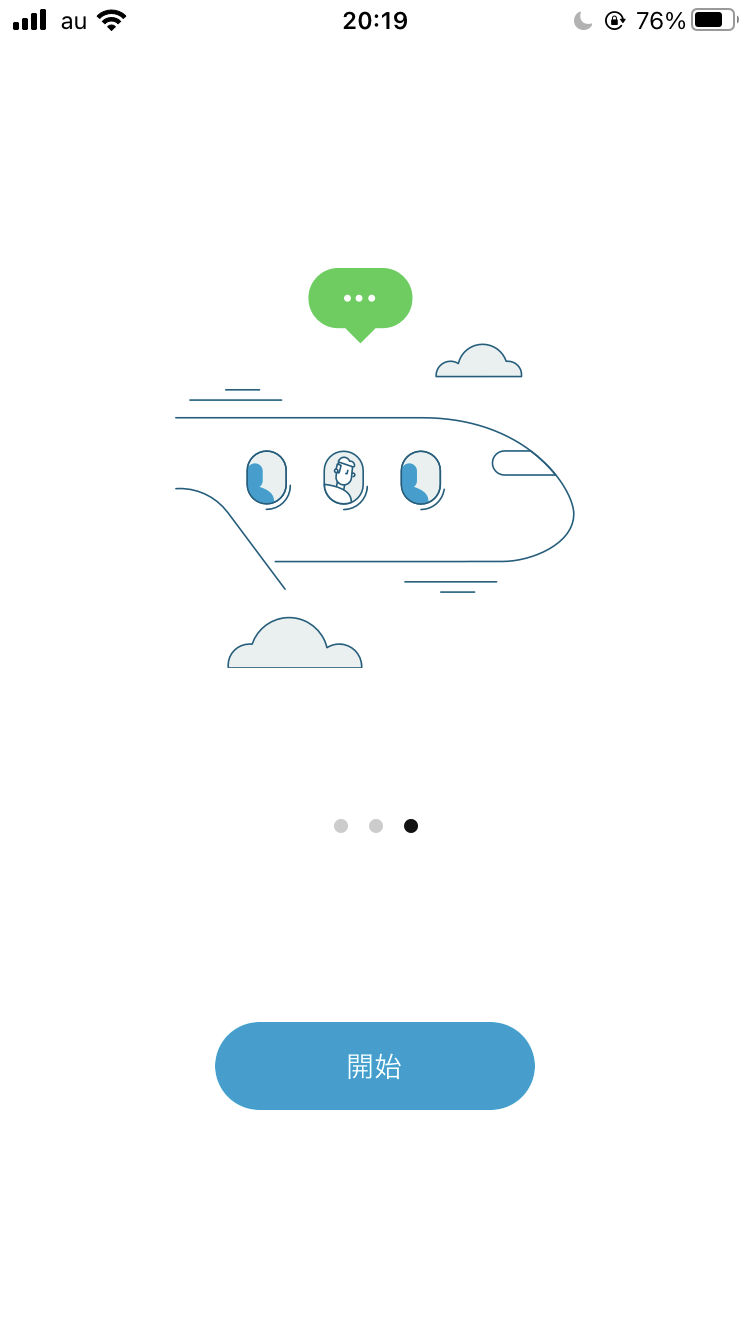 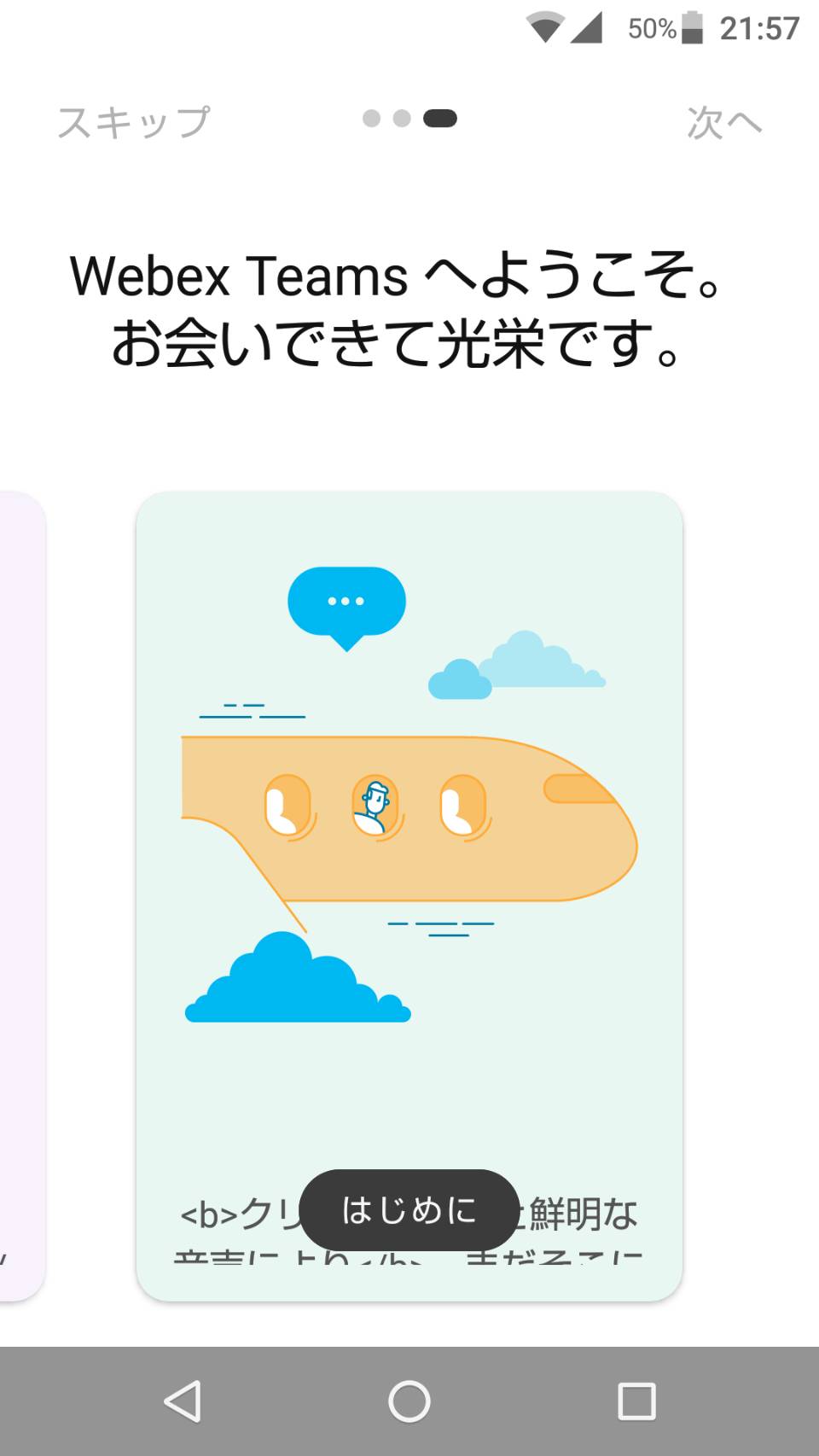 「 (勤務先の)メールアドレス」の欄に登録するメールアドレスを入力します。
【iPhone版】
【Android版】
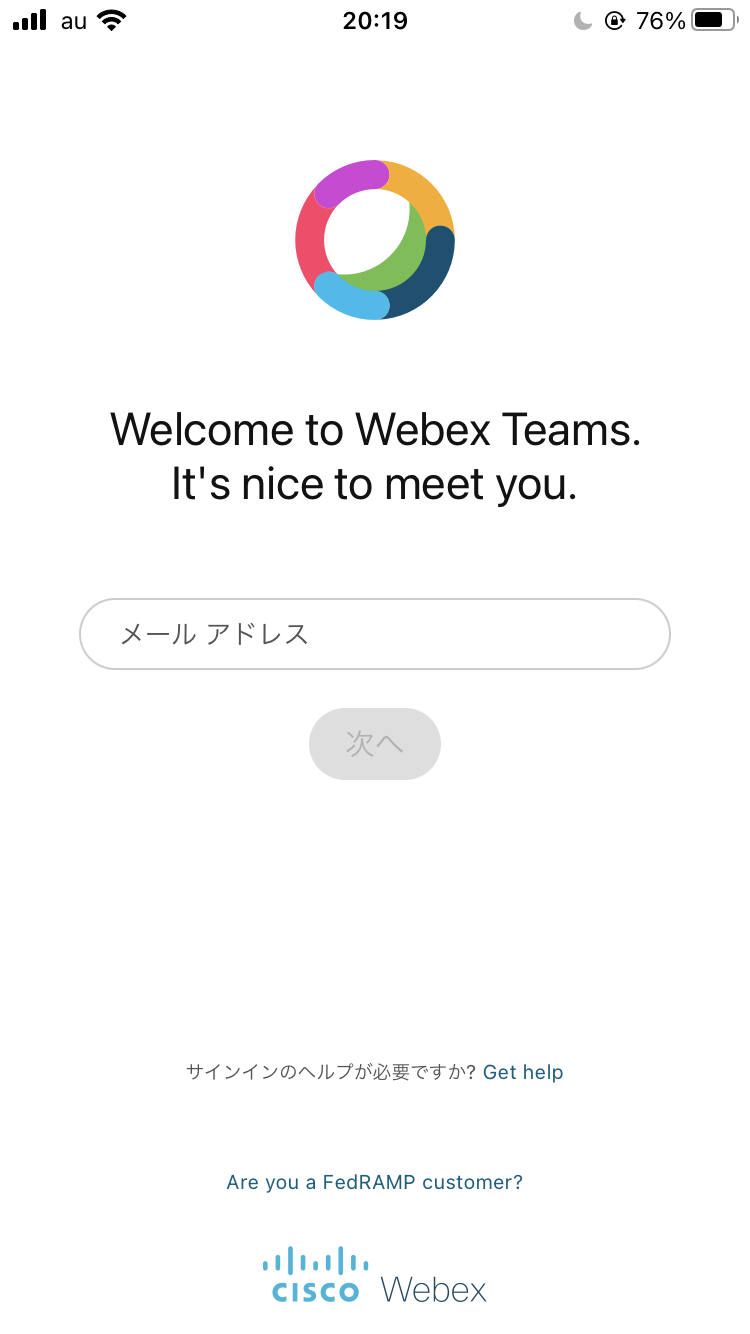 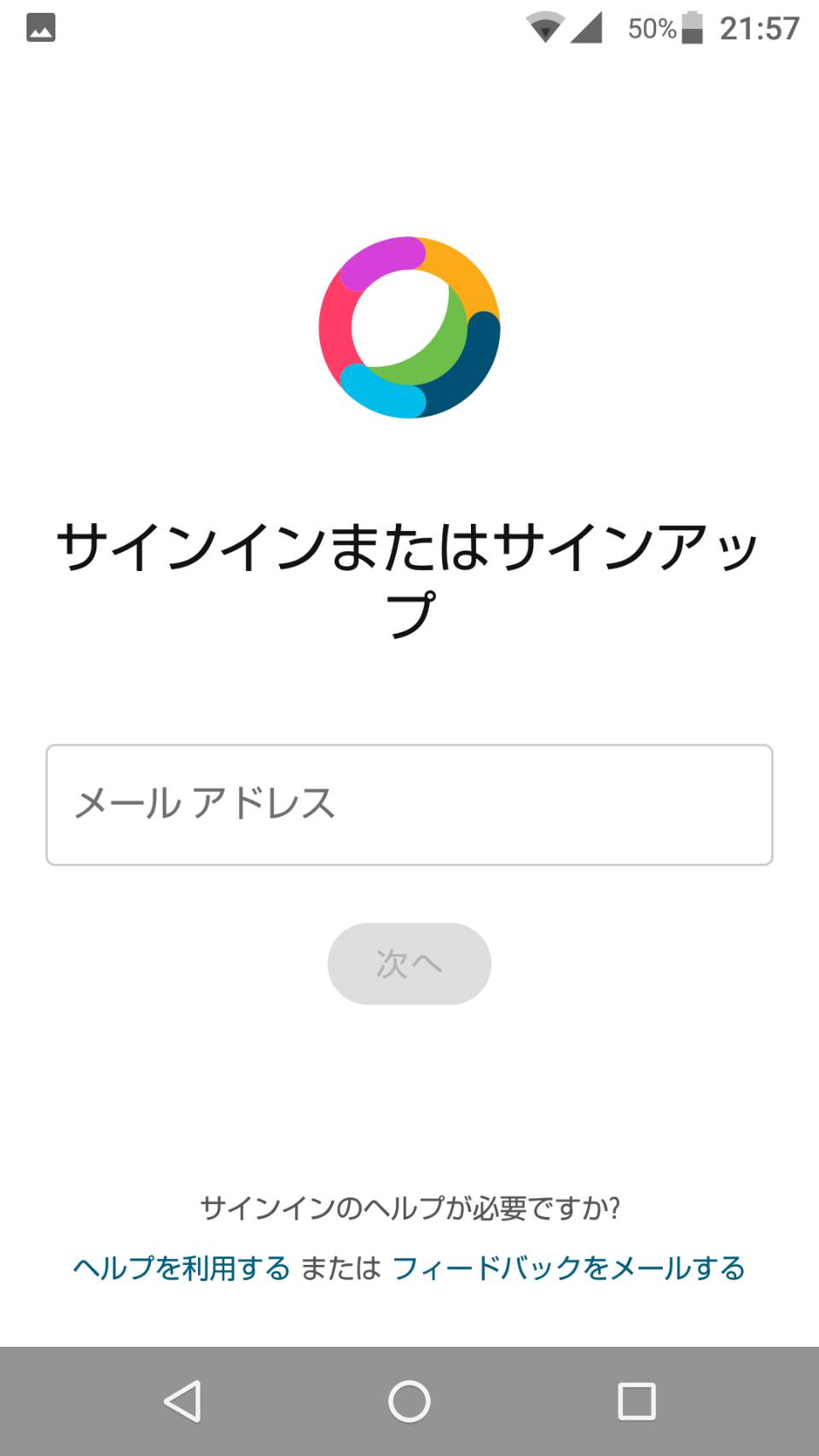 次に、自分でパスワードを設定します。
すでにパスワードを設定している場合は、設定したパスワードを入力してください。
【iPhone版】
【Android版】
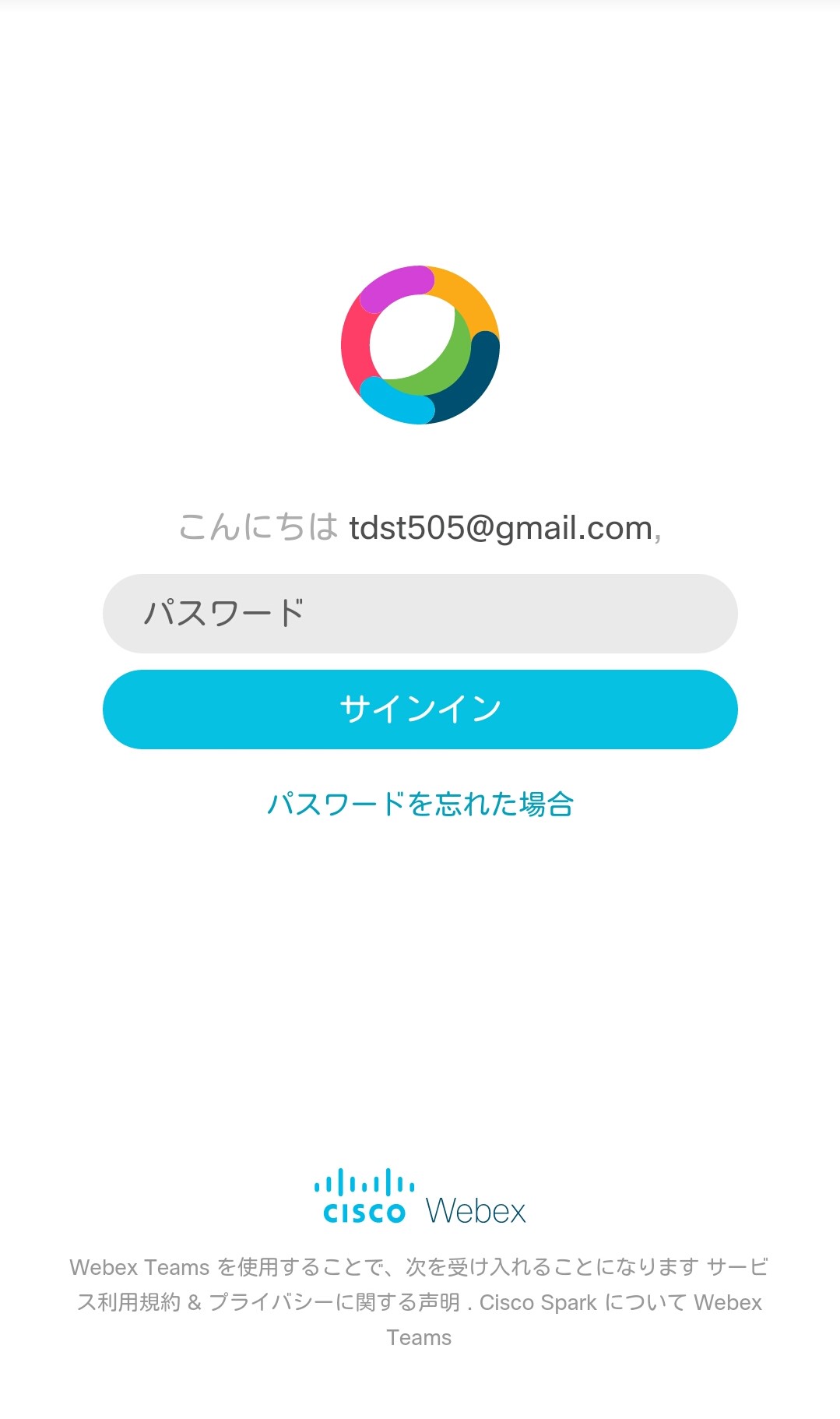 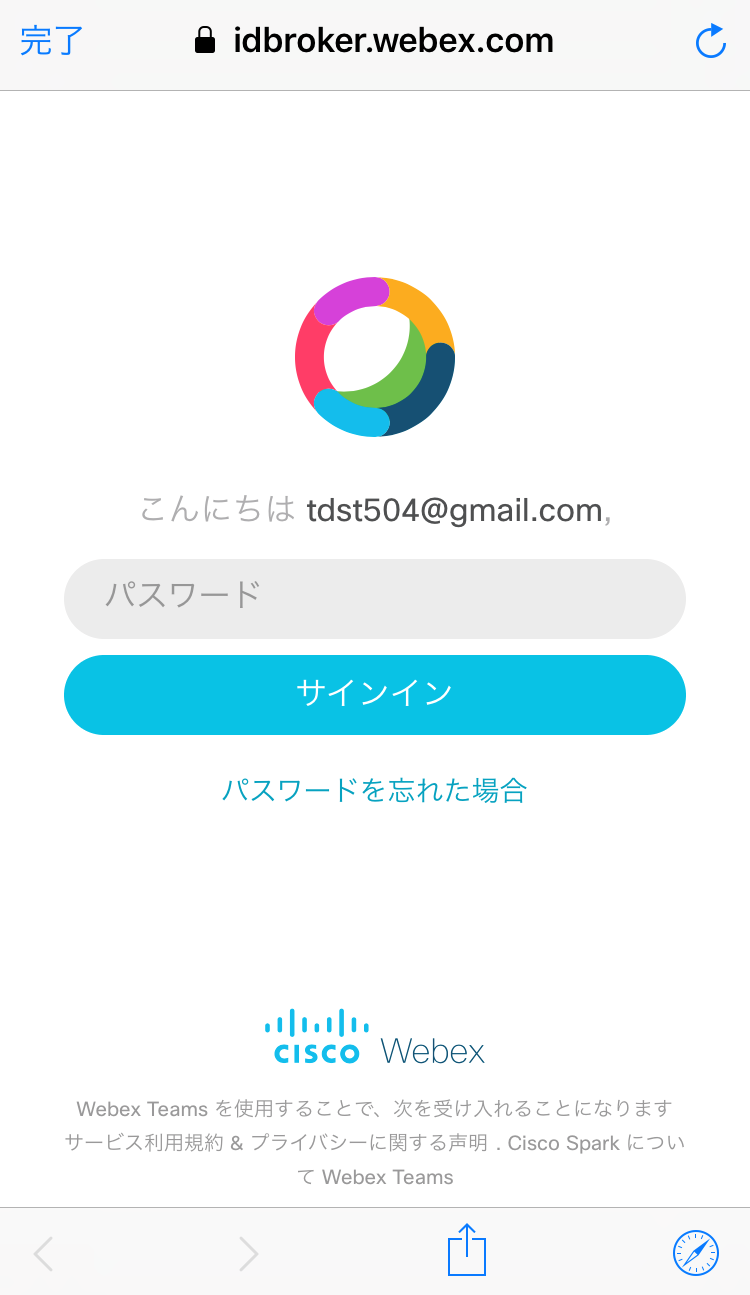 Cisco Webex Teams 
の使い方
[Windows/mac版]
サインインをしたら、参加するチームを選択します。
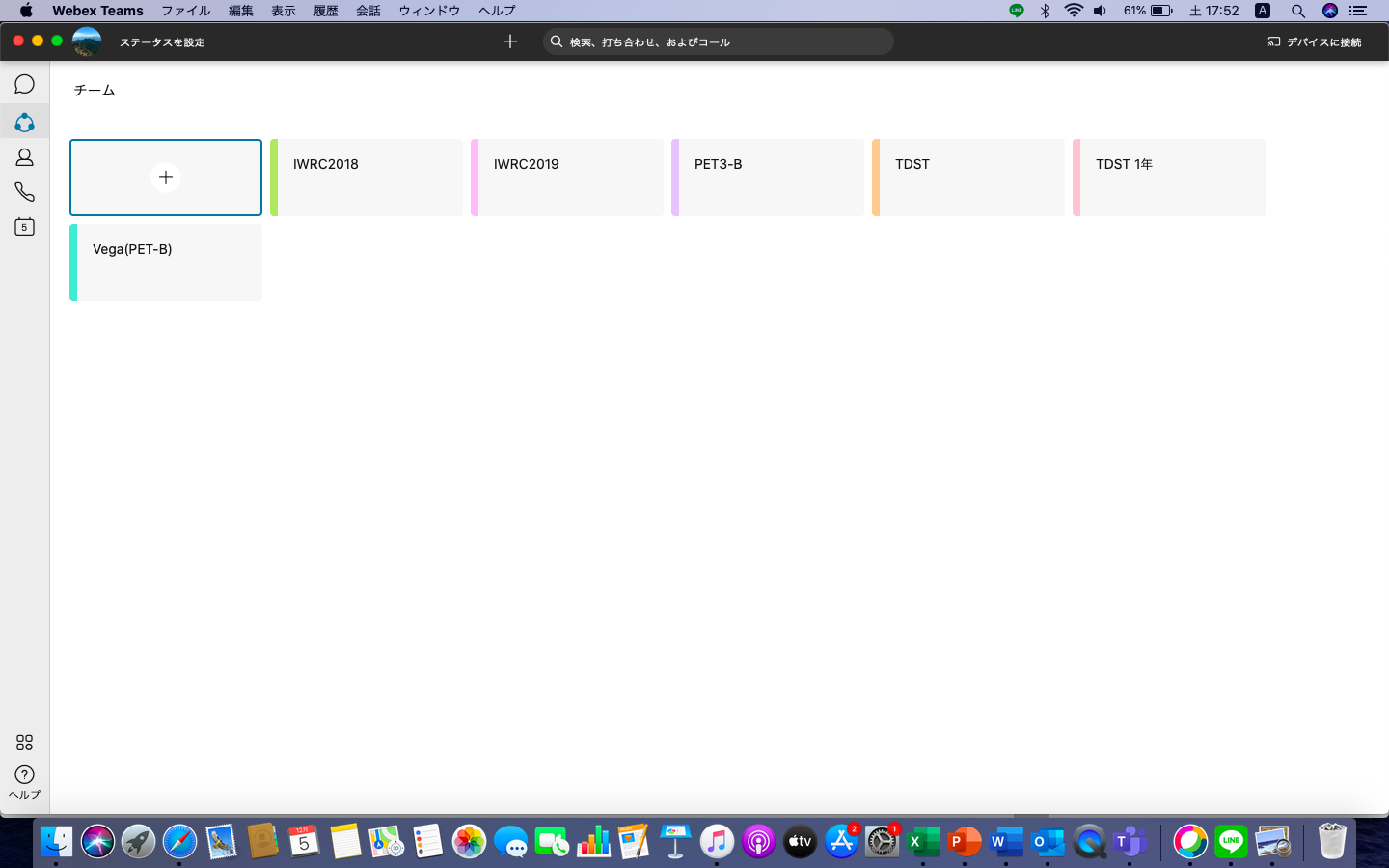 チームを選択したら、チーム内のスペースが表示されるので、自分の参加するスペースを選択し、参加を選択します。
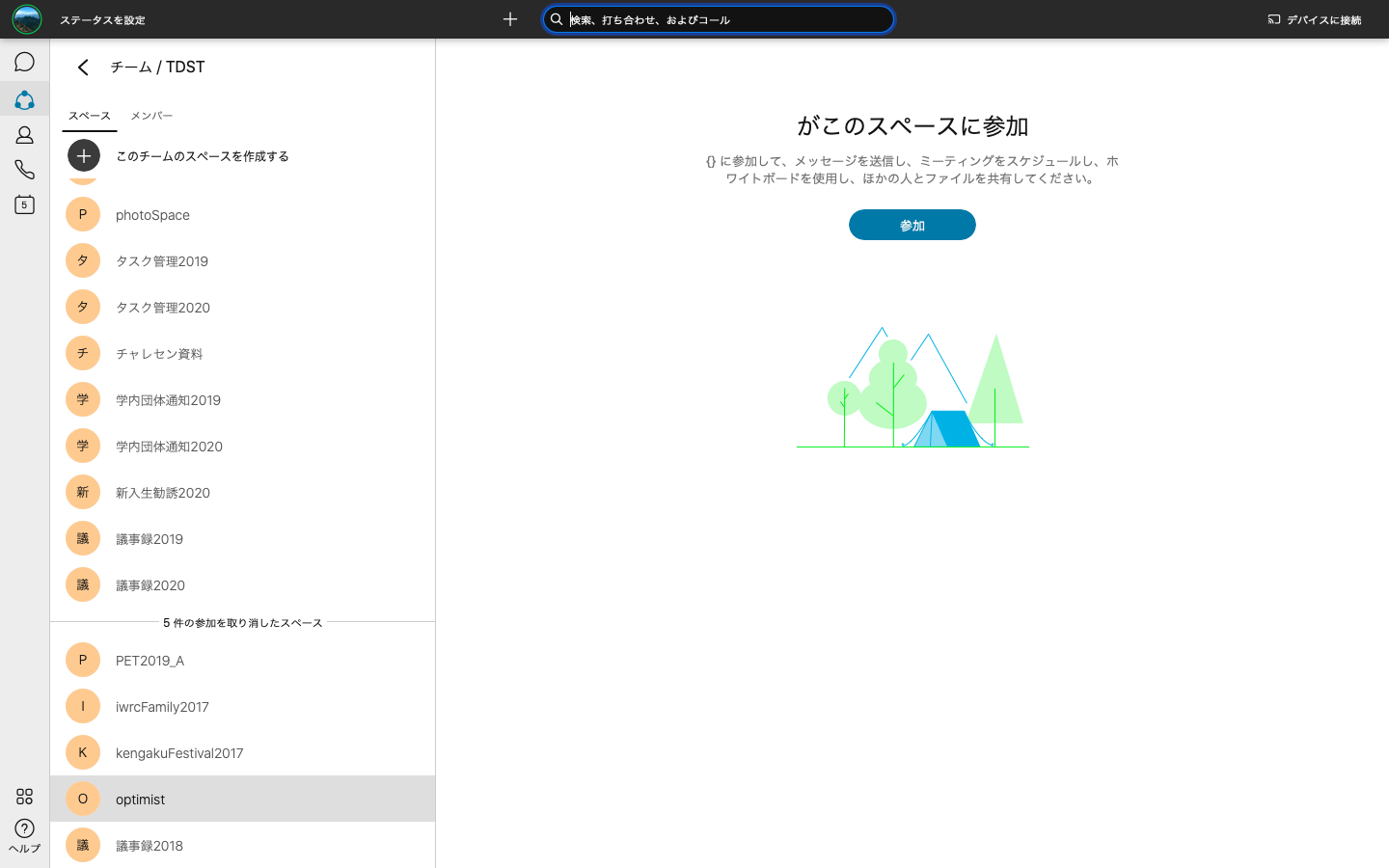 スペースに参加を選択したら、自分が参加している
スペースの一覧にそのスペースが追加されます。
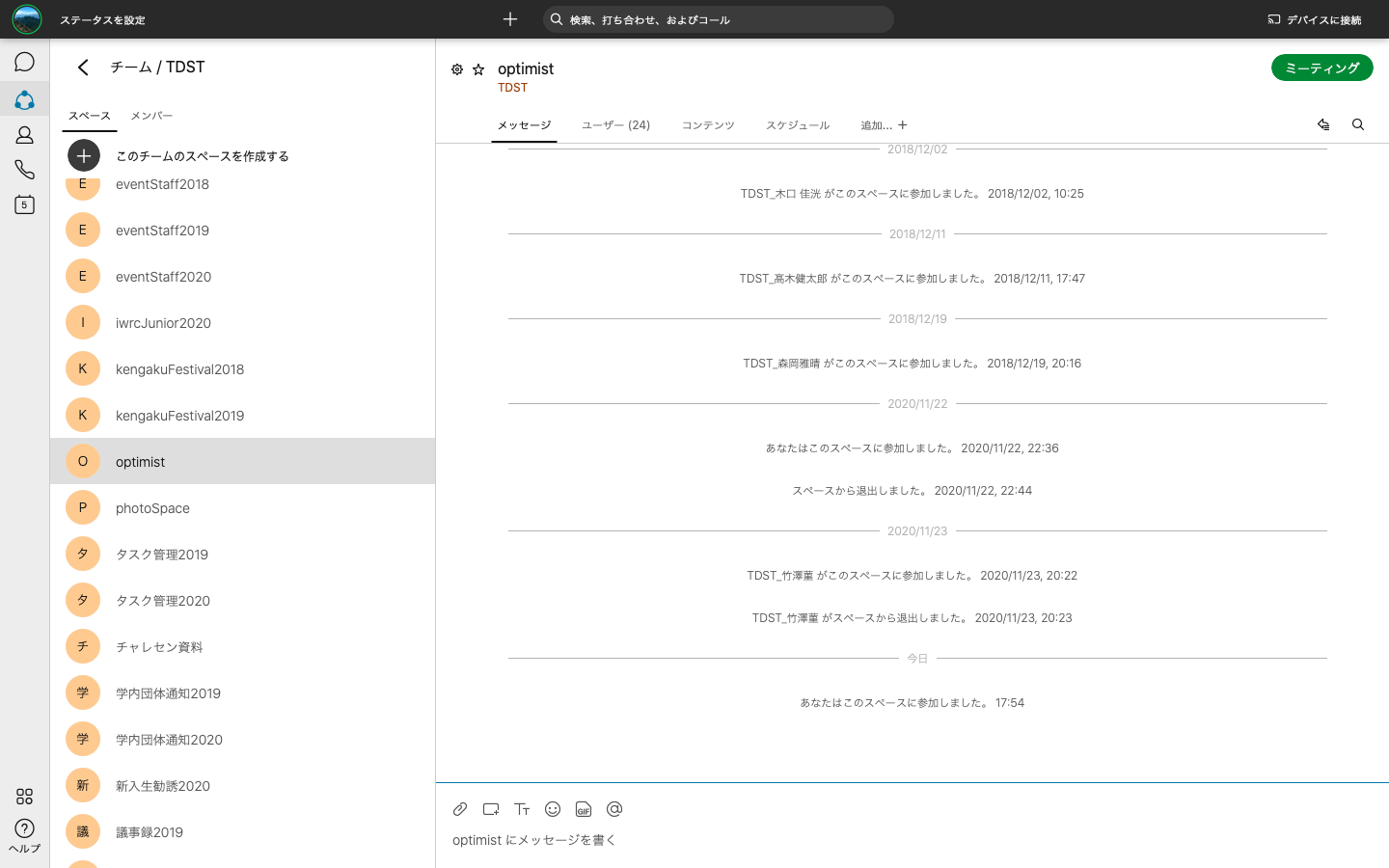 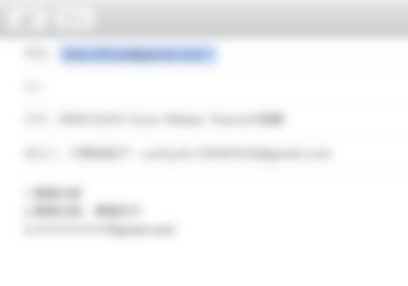 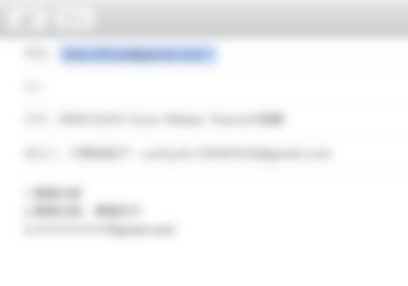 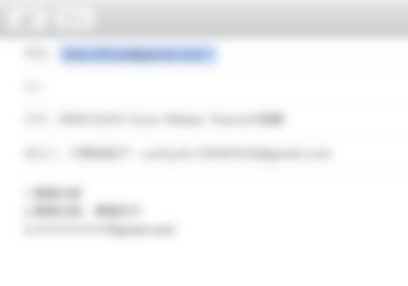 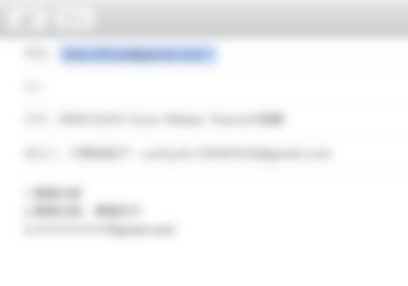 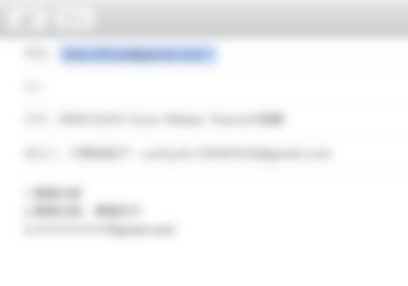 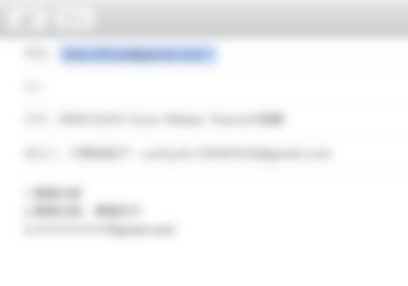 メッセージを送る
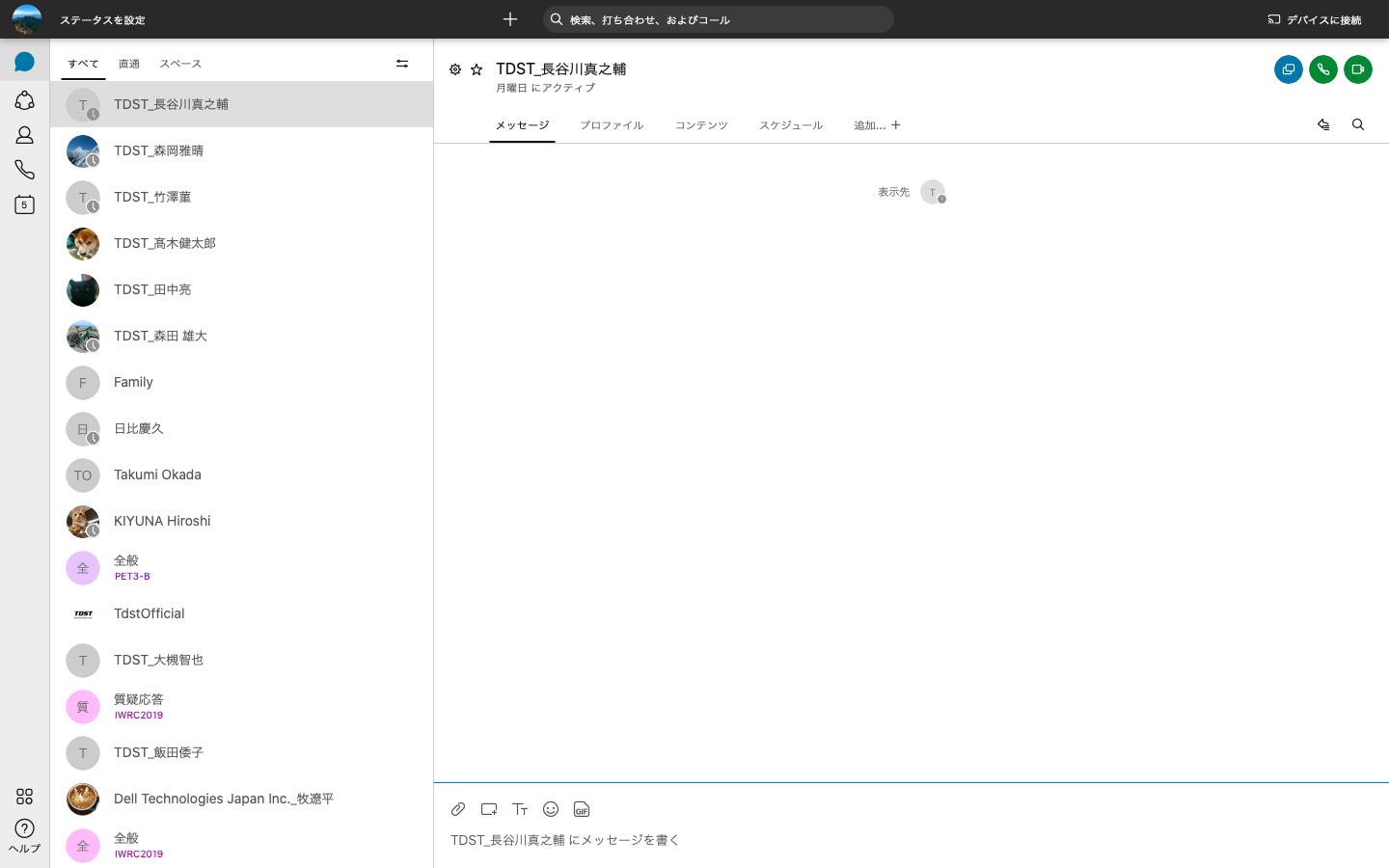 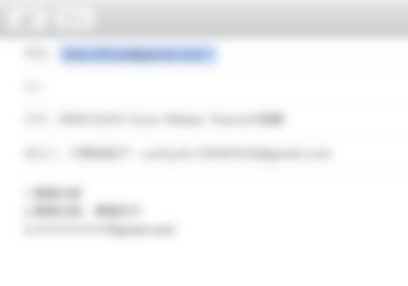 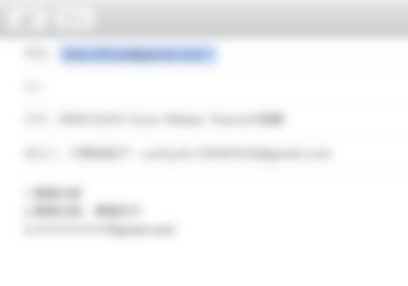 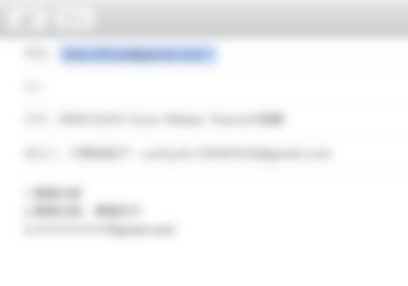 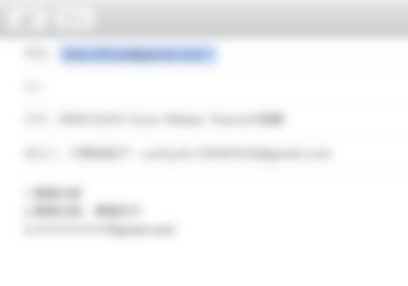 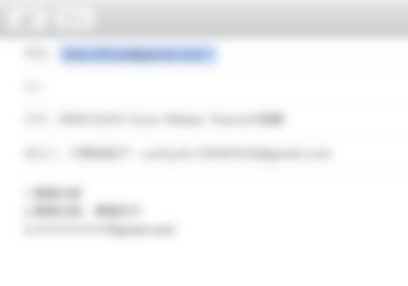 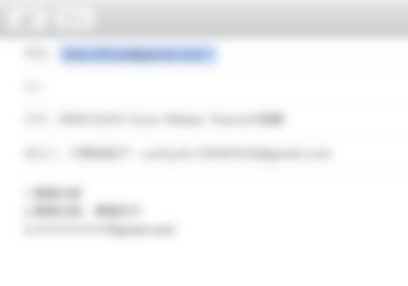 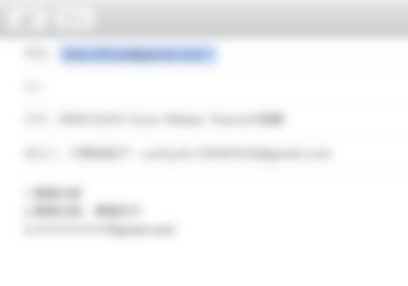 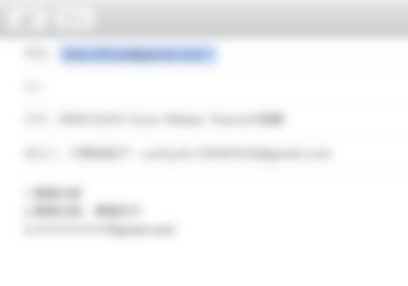 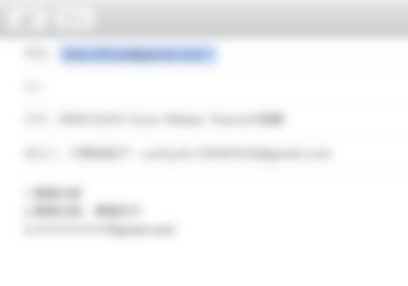 スクリーンショットを
送ることができます
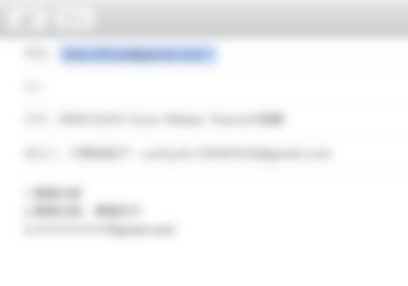 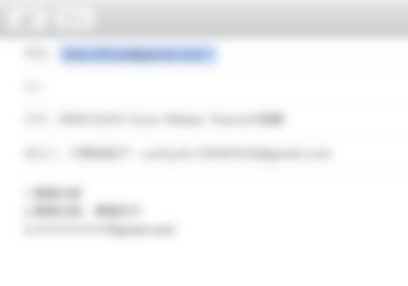 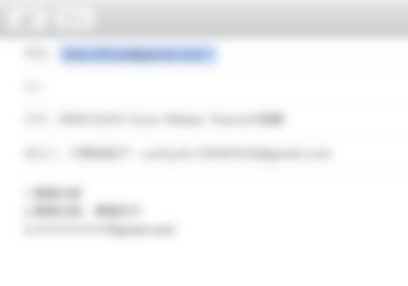 テキストの大きさや太さを変えることができます
ファイルを送ることができます
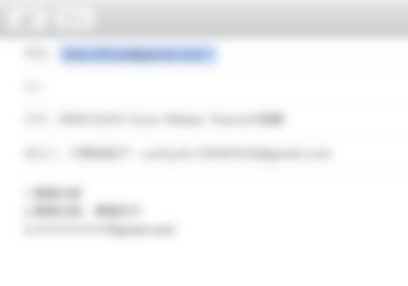 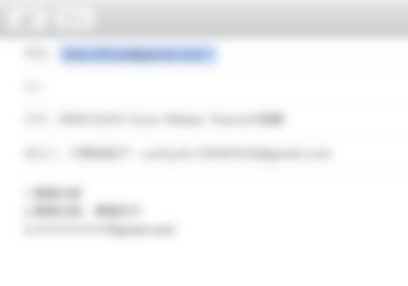 絵文字を選択できます
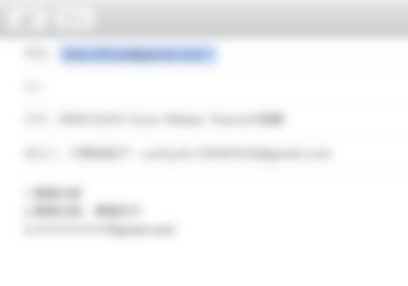 GIFを送ることできます
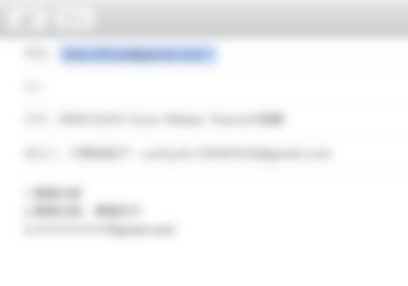 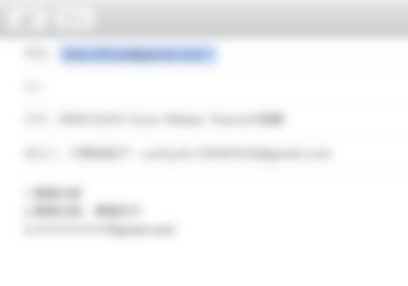 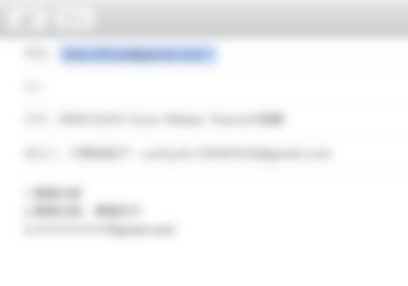 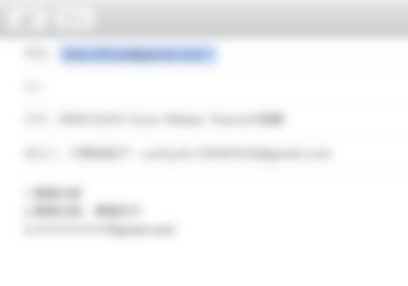 スペースの作り方
①「＋」を選択する
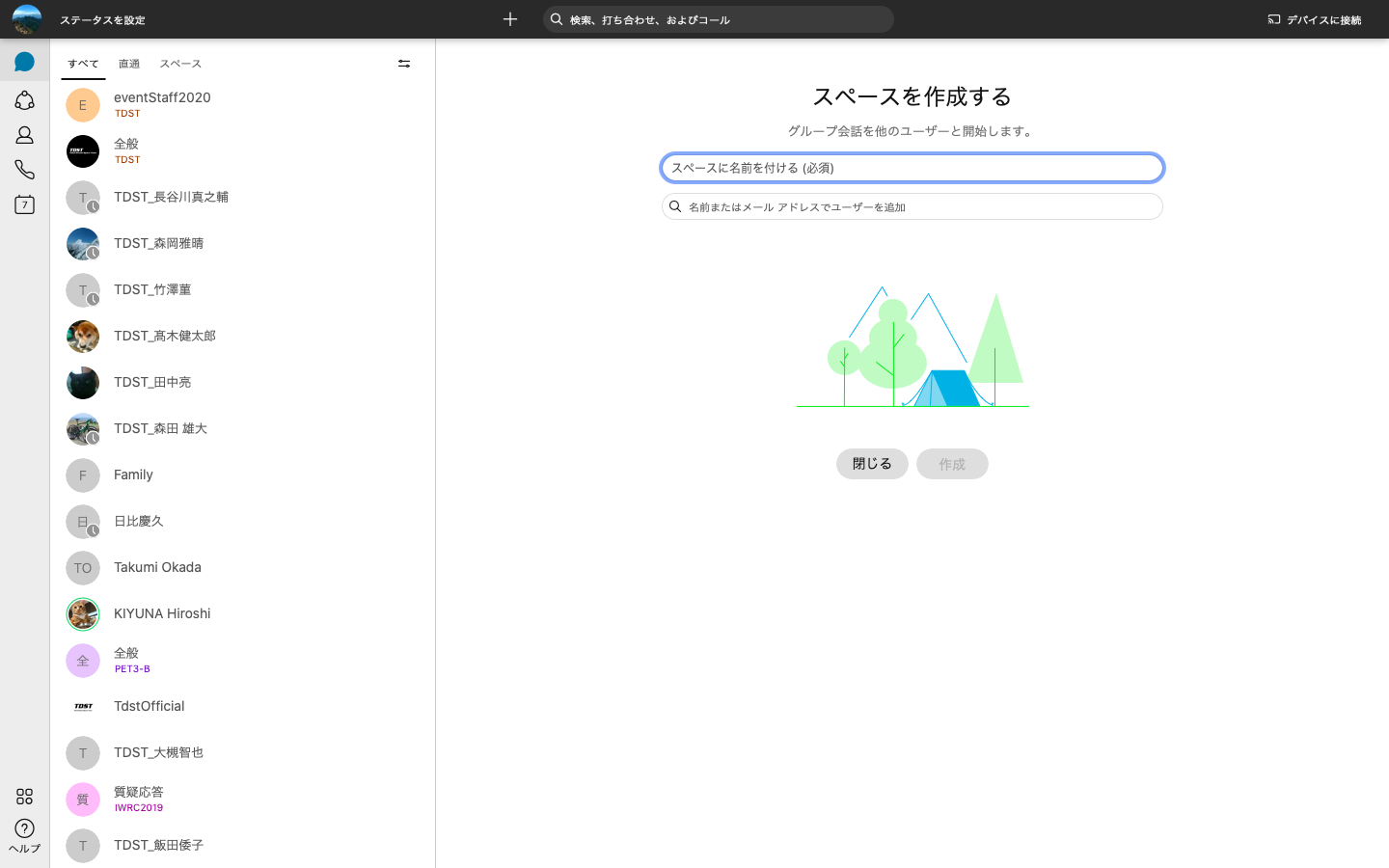 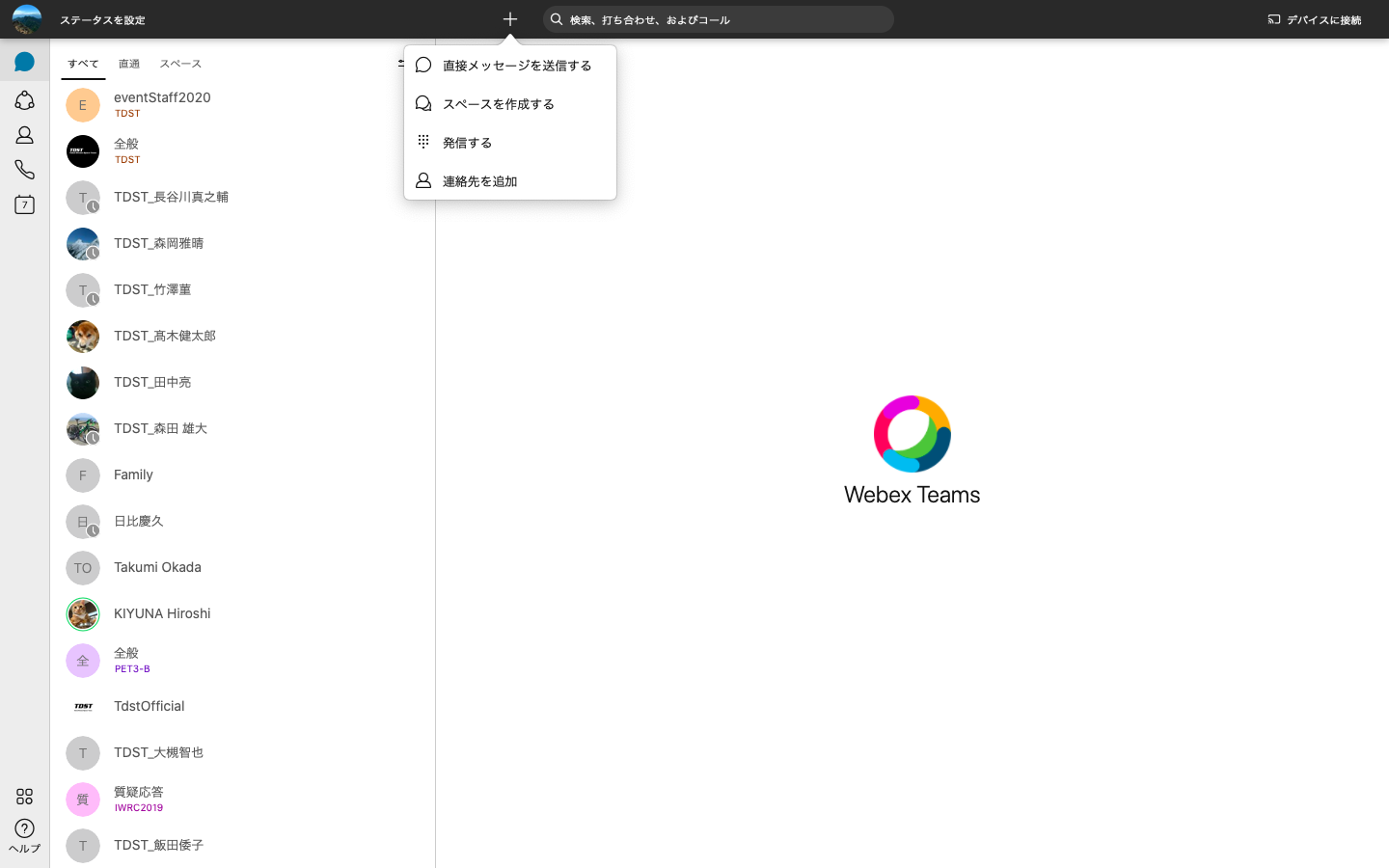 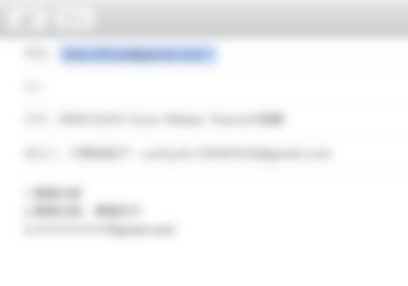 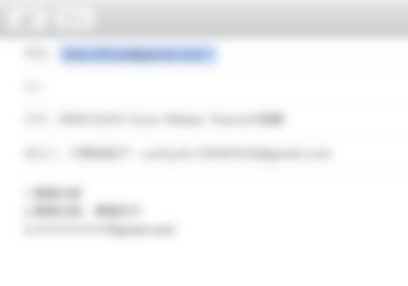 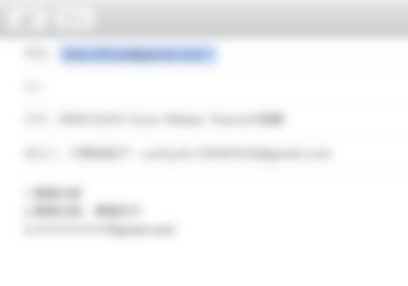 ②「スペースを作成する」を選択する
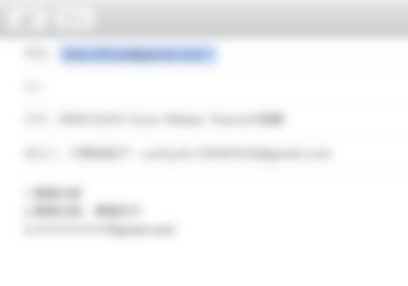 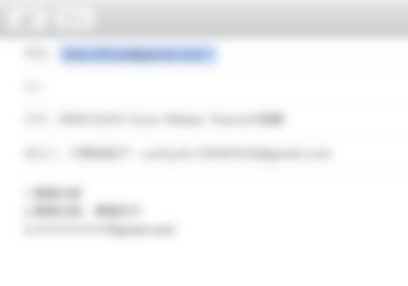 ③スペースの名前と追加するメンバーの名前またはメールアドレスを入力する
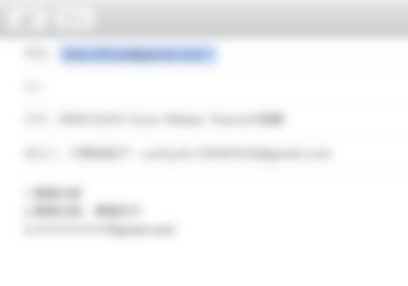 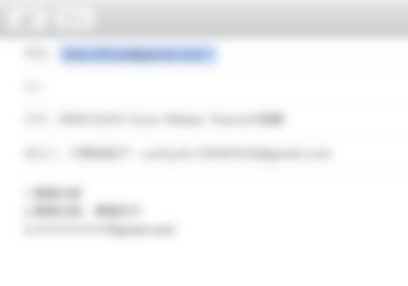 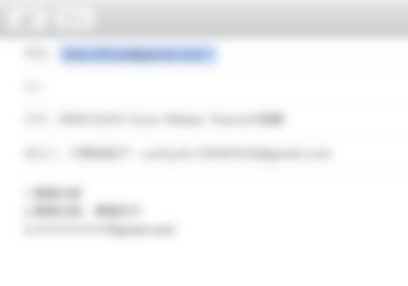 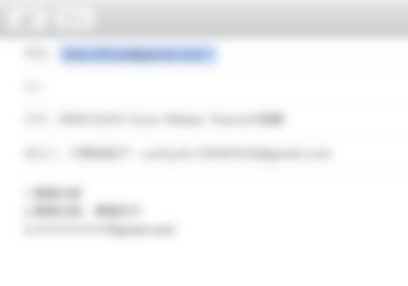 ④「作成」を選択する
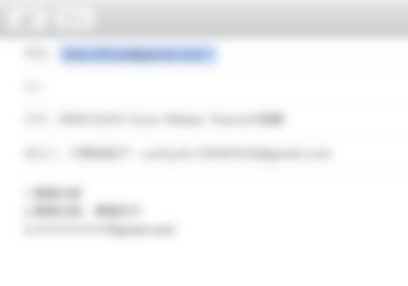 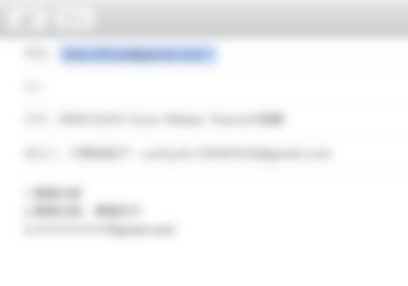 Cisco Webex Teams 
の使い方
[スマートフォン版]
サインインをしたら、参加するチームを選択します。
【iPhone版】
【Android版】
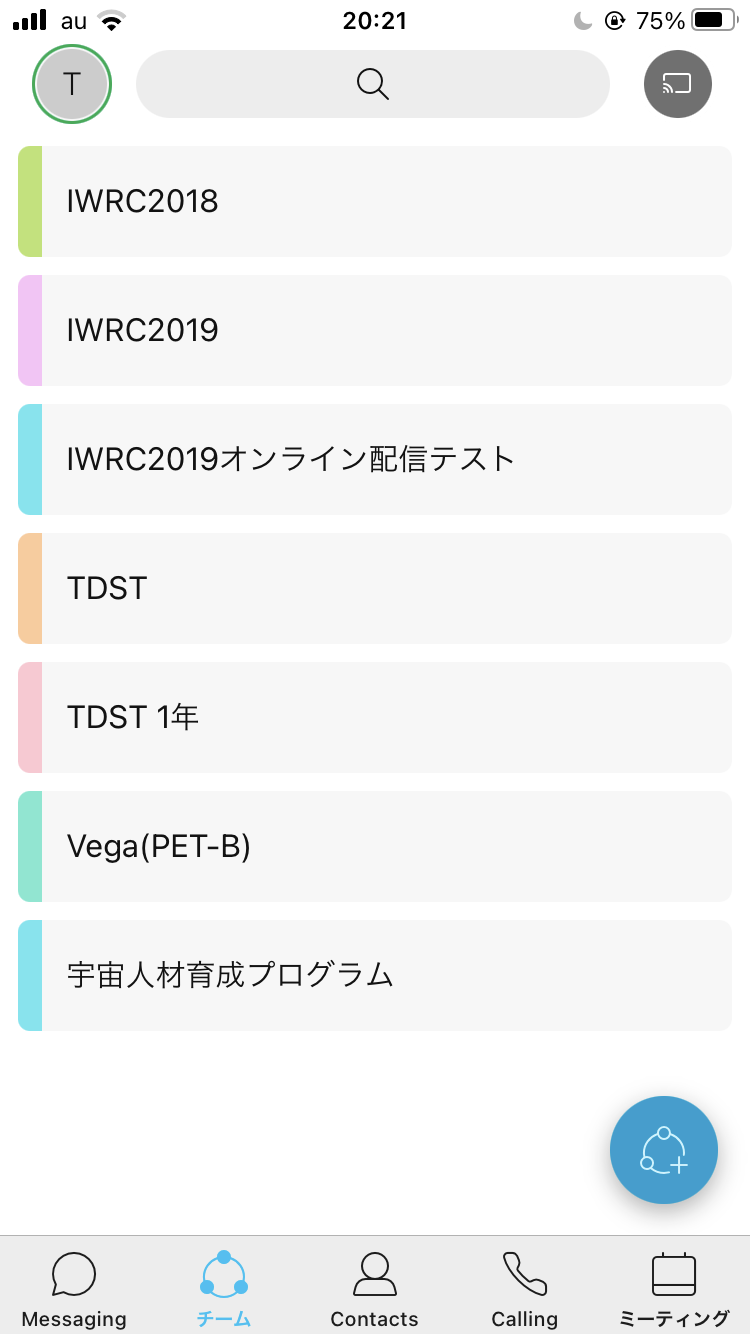 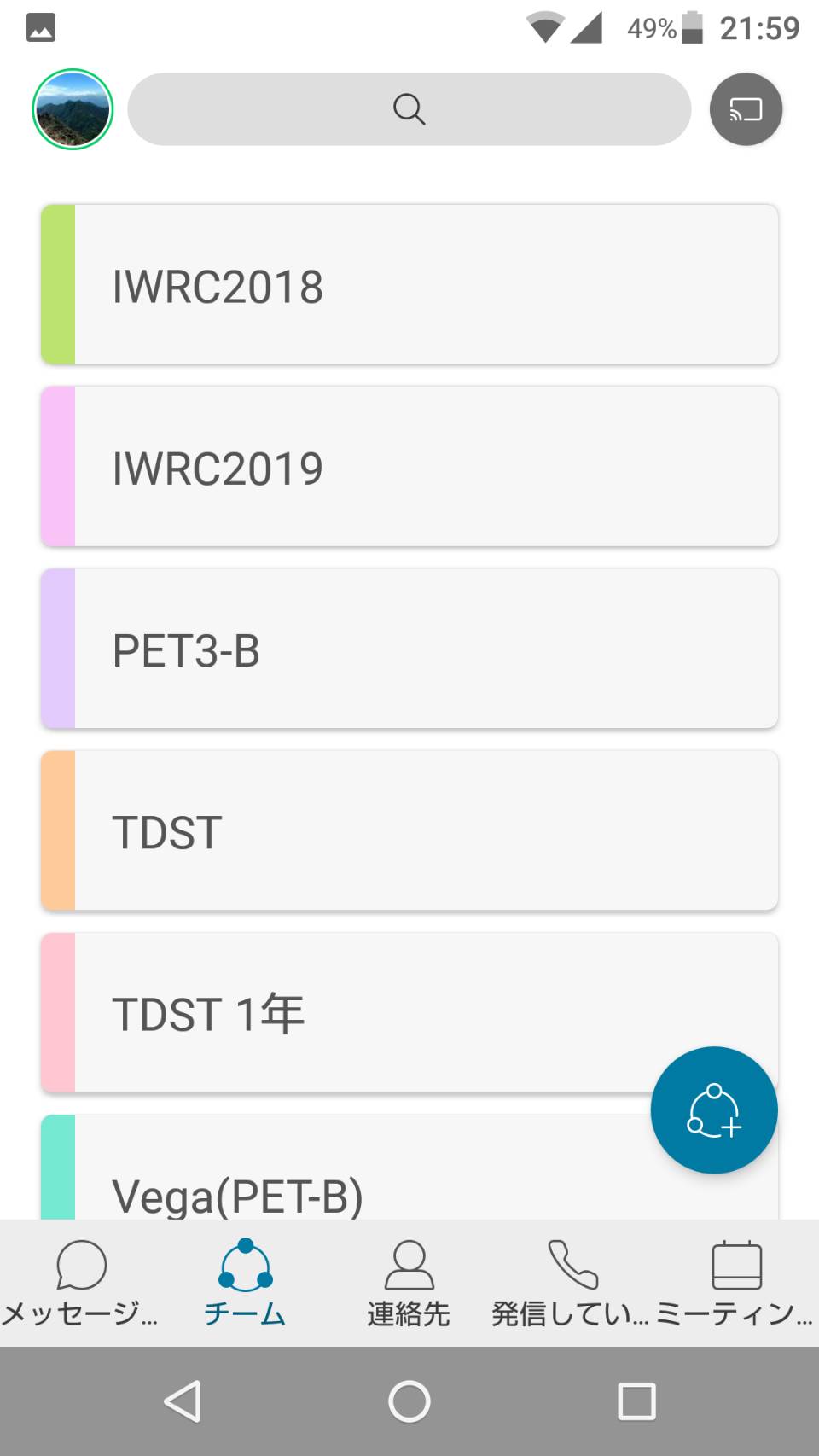 チームを選択したら、チーム内のスペースが表示されるので、自分の参加するスペースを選択します。
【Android版】
【iPhone版】
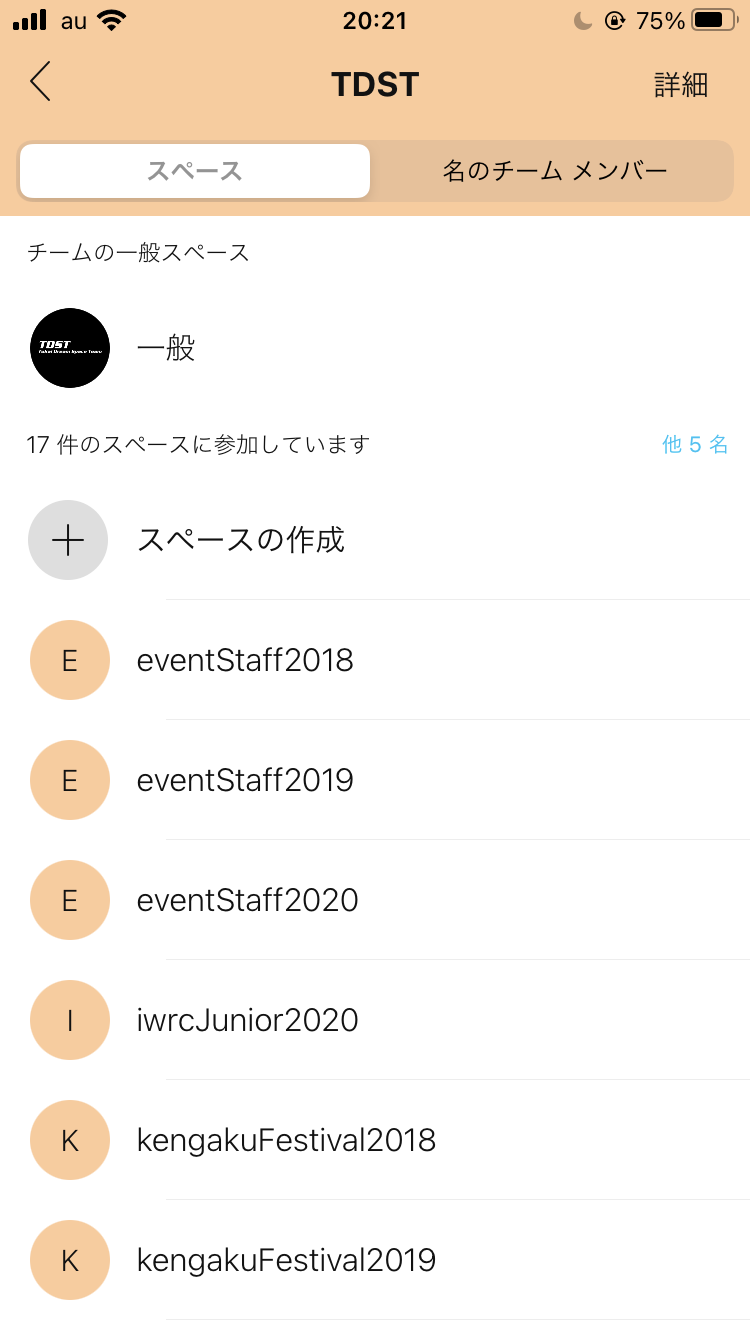 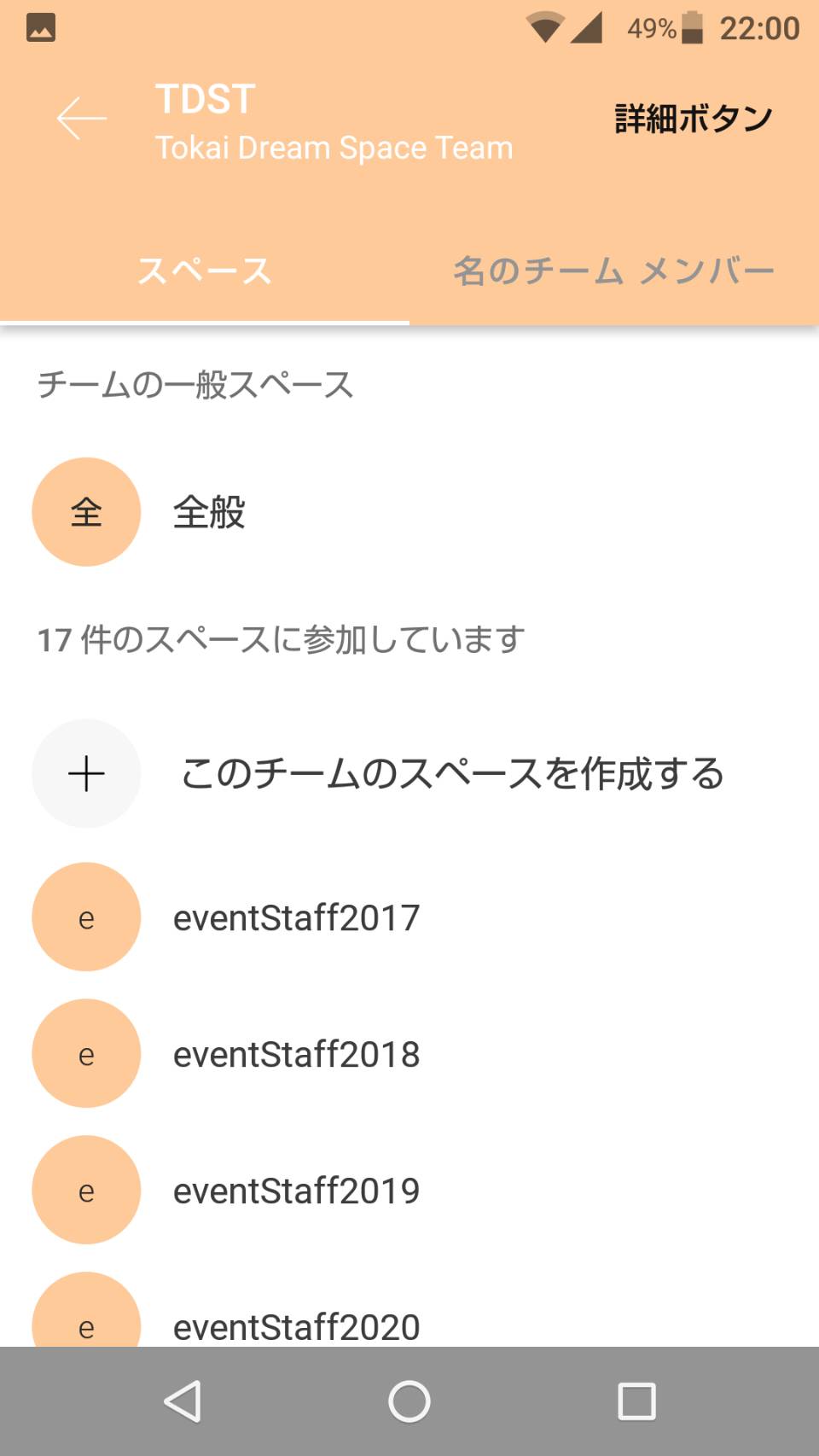 スペースに参加を選択します。
【iPhone版】
【Android版】
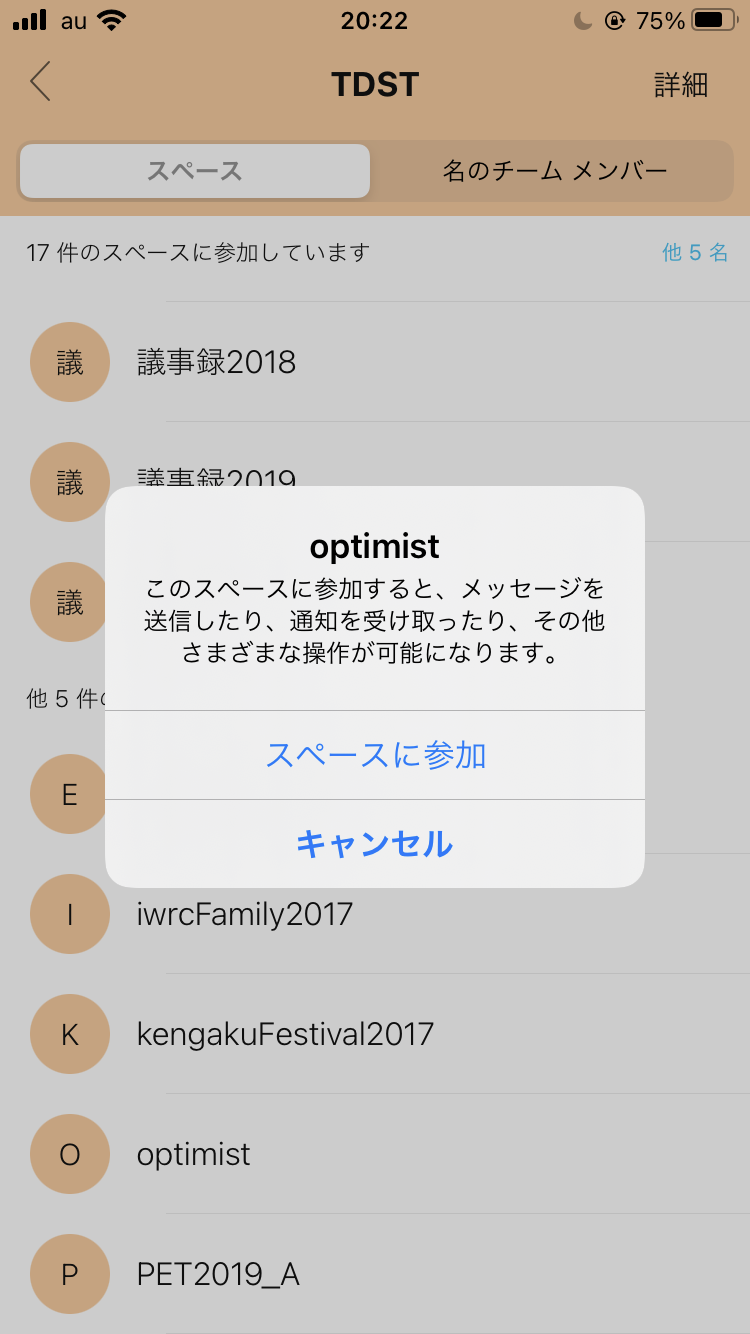 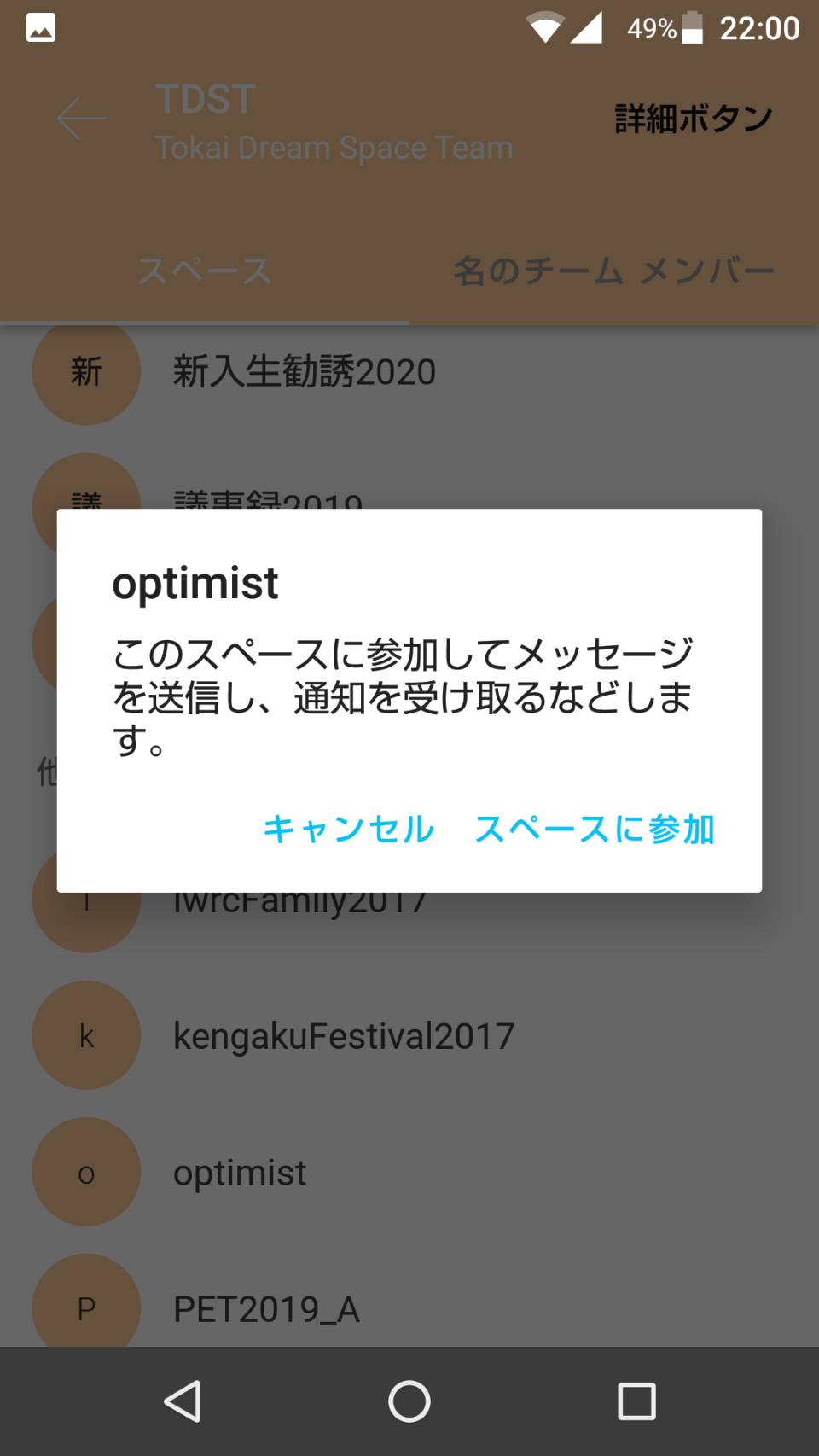 スペースに参加を選択したら、自分が参加している
スペースの一覧にそのスペースが追加されます。
【iPhone版】
【Android版】
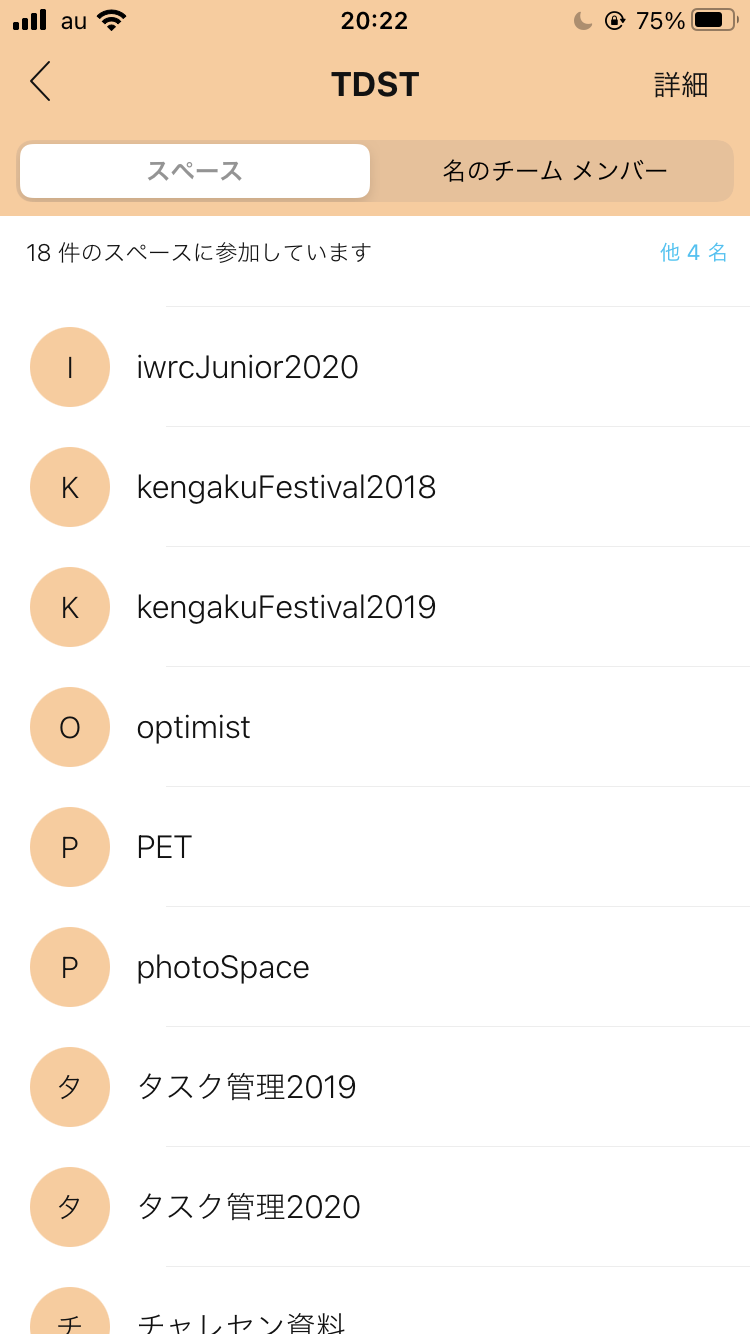 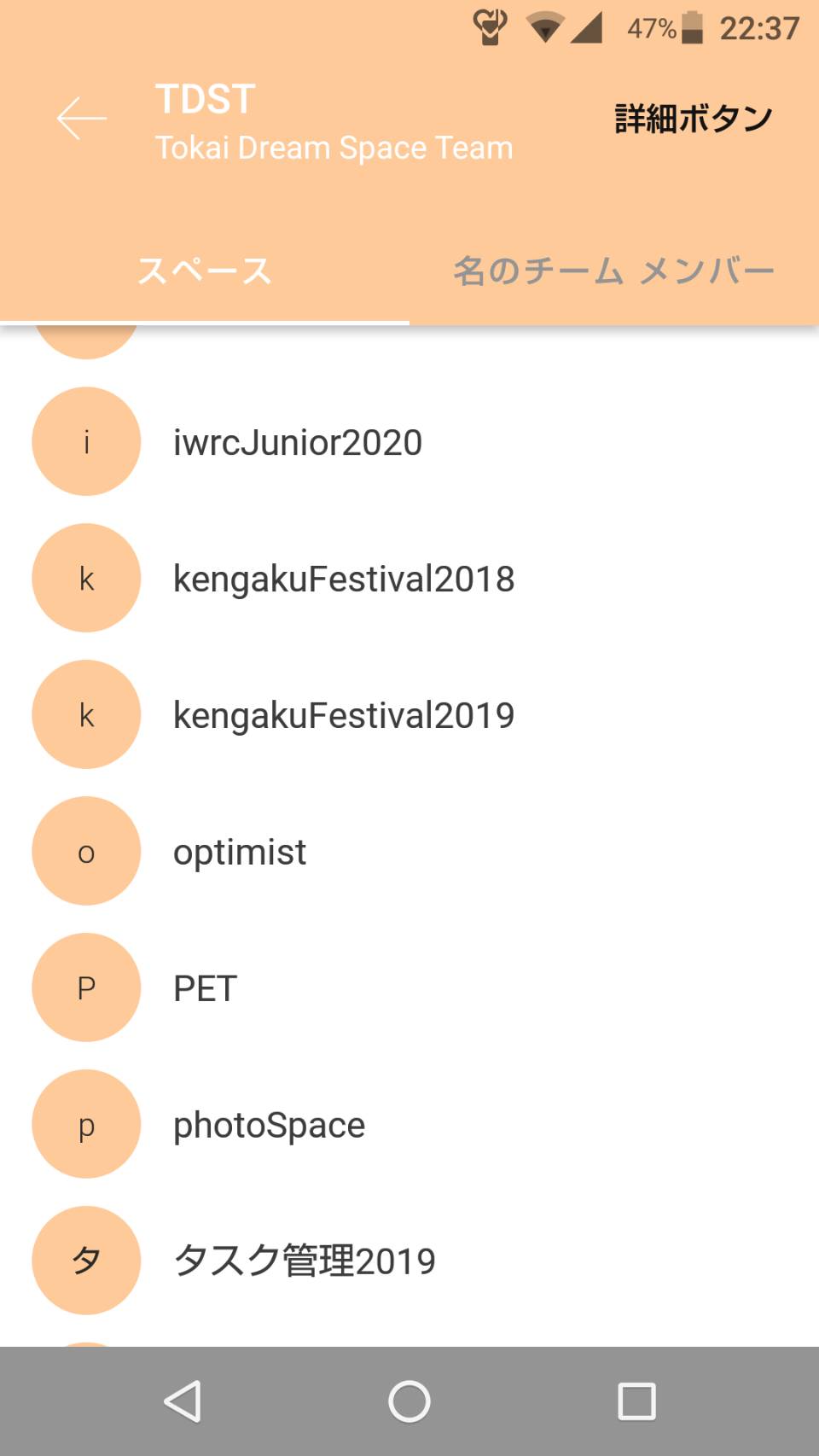 メッセージを送る
Aにあるアイコンを選択すると、ファイルを送ることができます。
Bにあるアイコンを選択すると、写真を送ることができます。
【iPhone版】
【Android版】
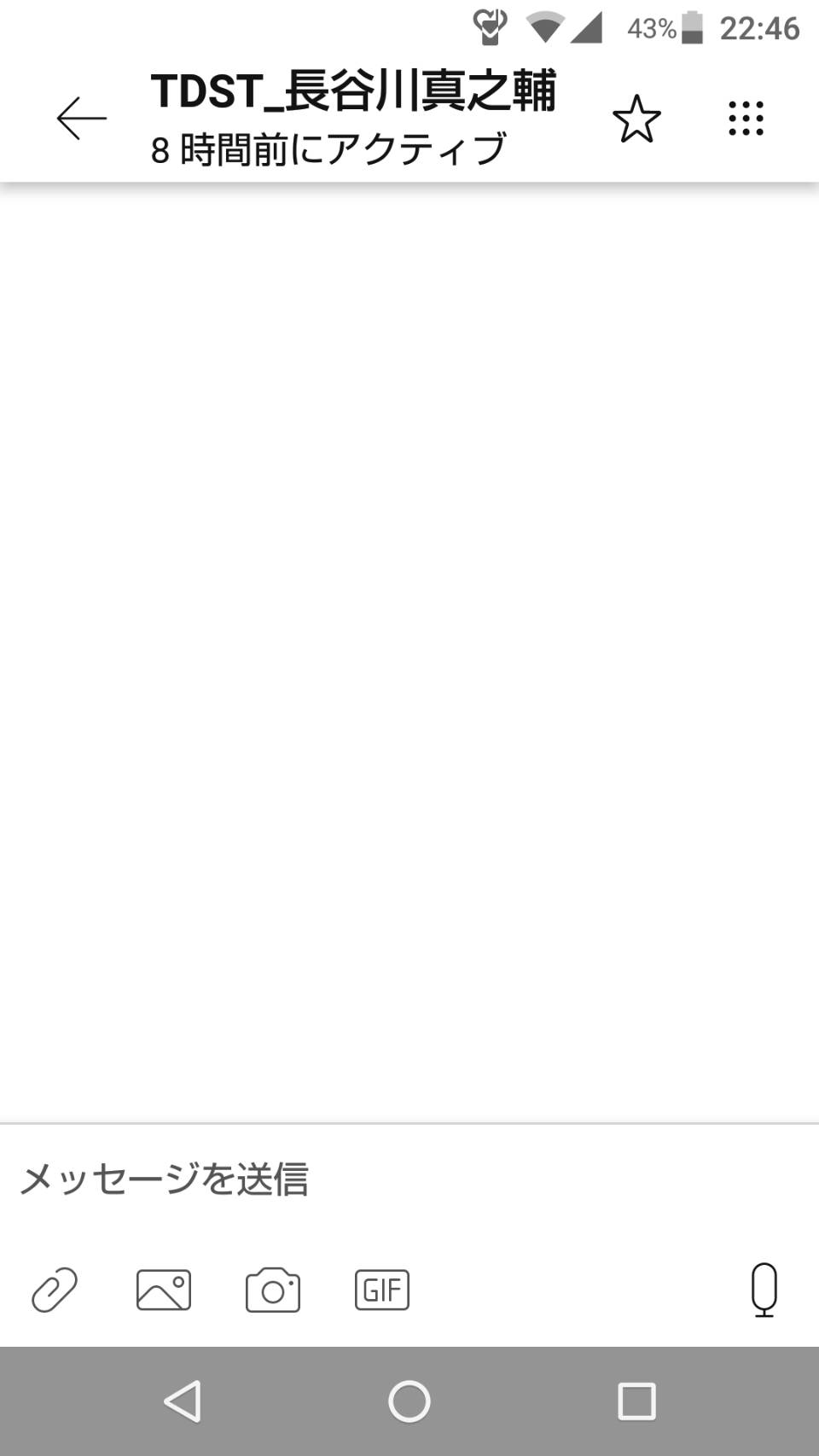 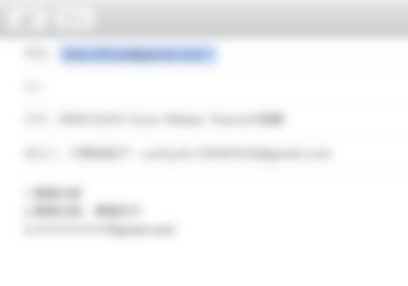 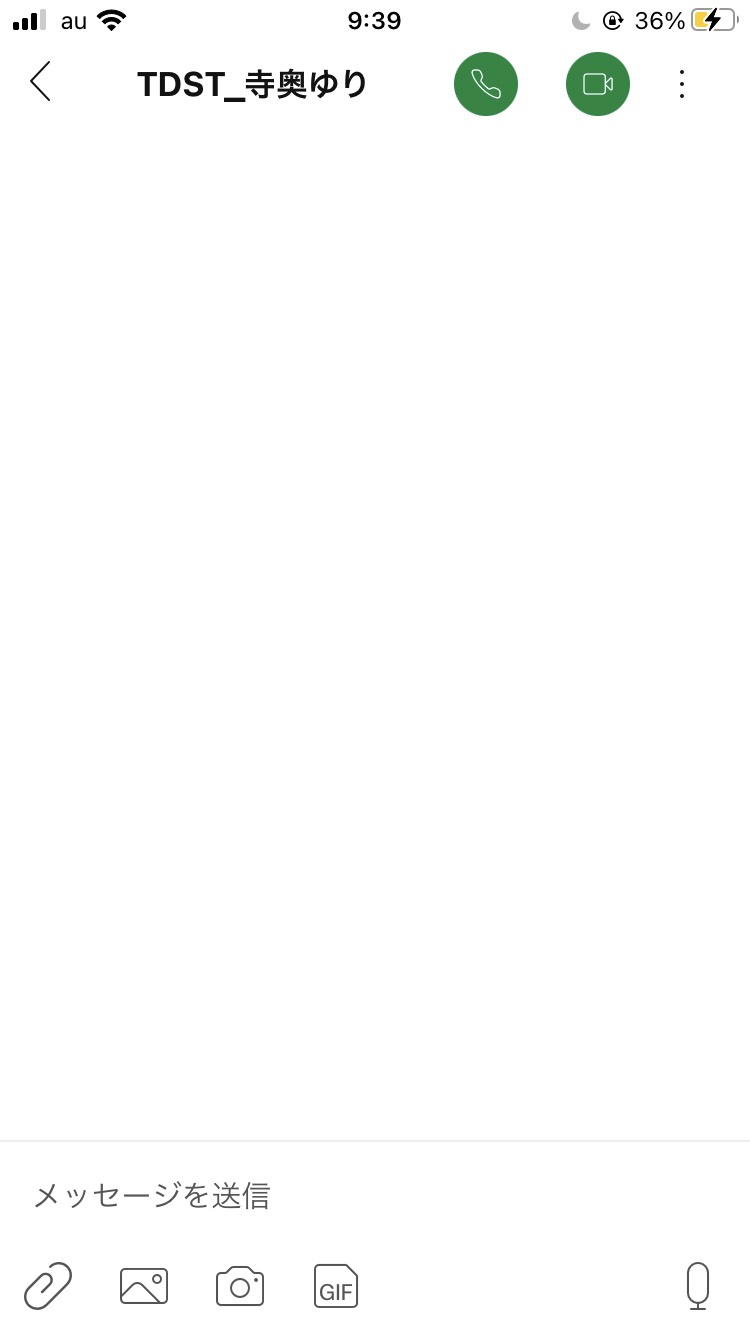 Cにあるアイコンを選択すると、その場で撮影した写真を送
     ることができます。
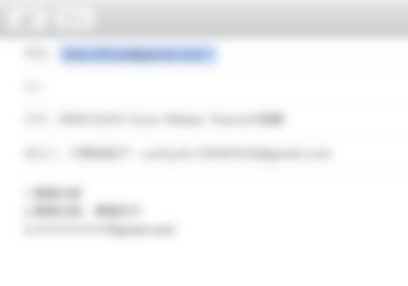 Dにあるアイコンを選択すると、GIFを送ることが出来ます。
Eにあるアイコンを選択すると、音声メッセージを送ることが出来ます。
A
C
B
D
E
C
A
B
D
E
スペースの作り方(Android版)
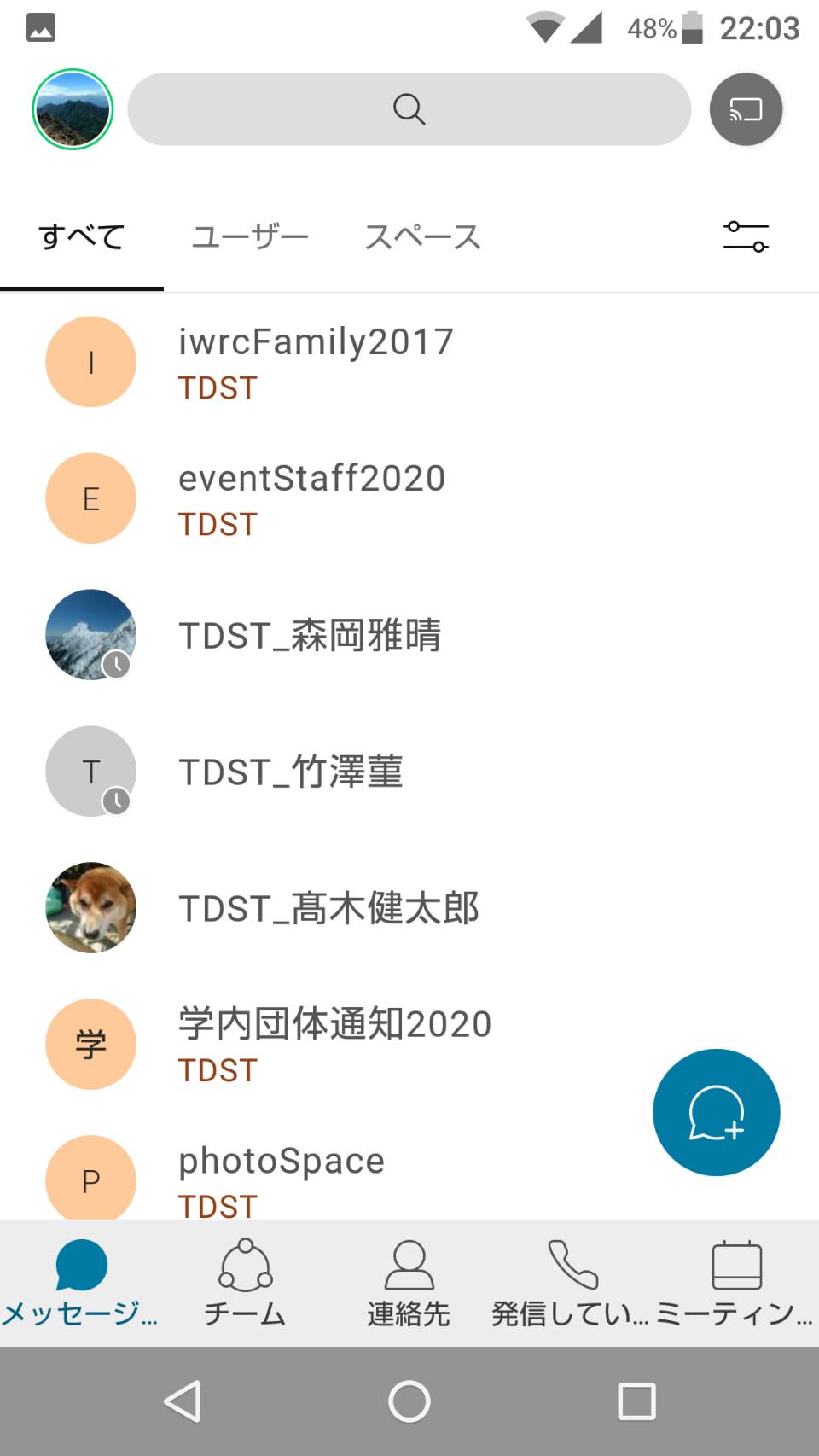 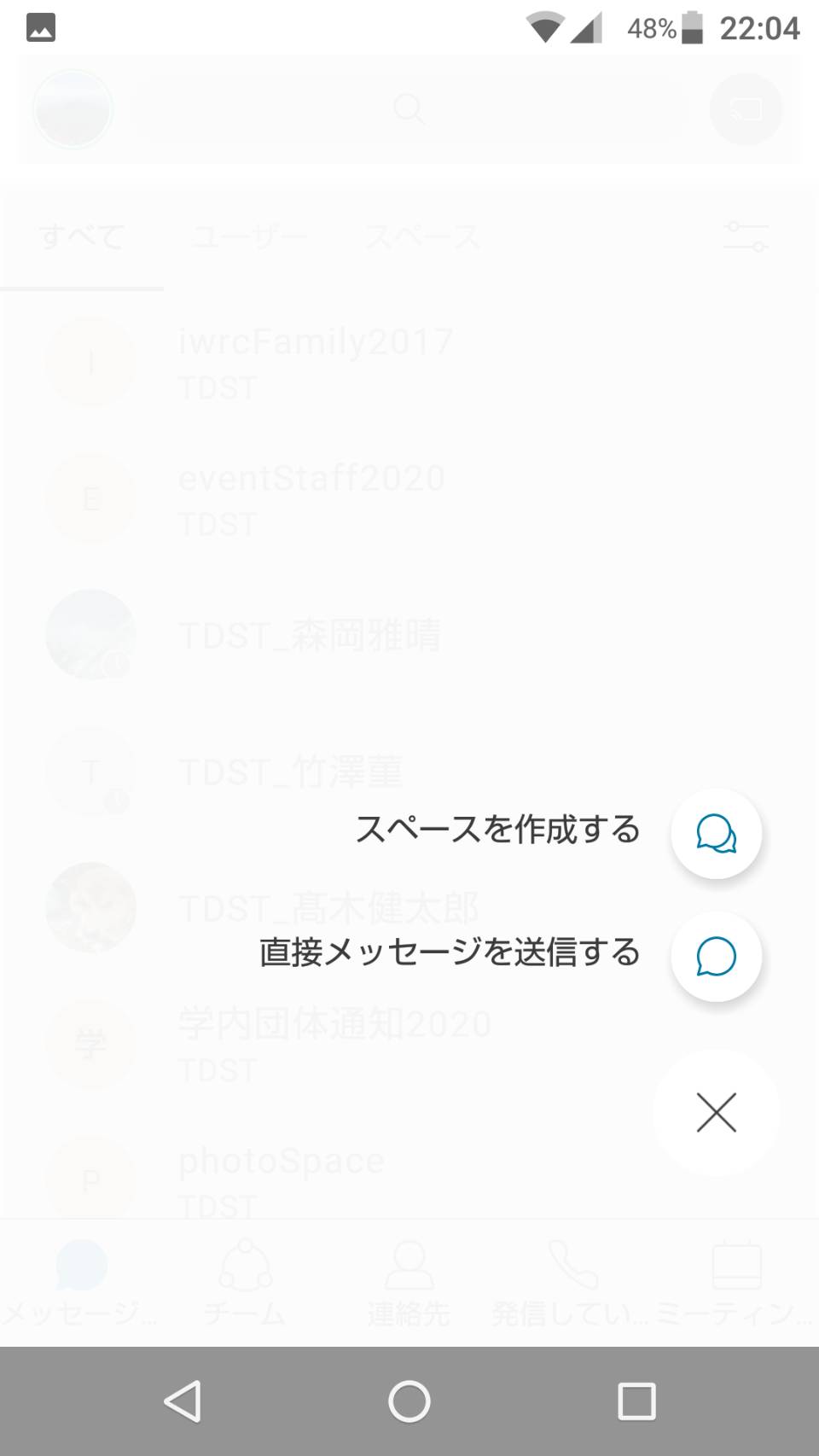 1. ホームまたはメッセージを選択
　　します。
３
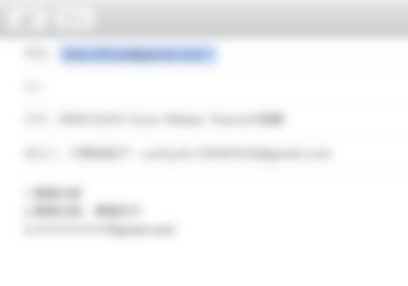 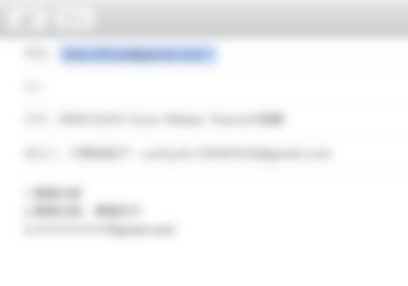 2. ＋のマークを選択します。
２
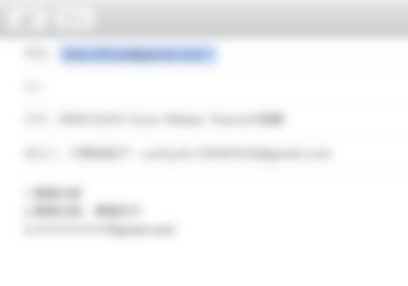 １
3. 「スペースを作成する」を選択します。
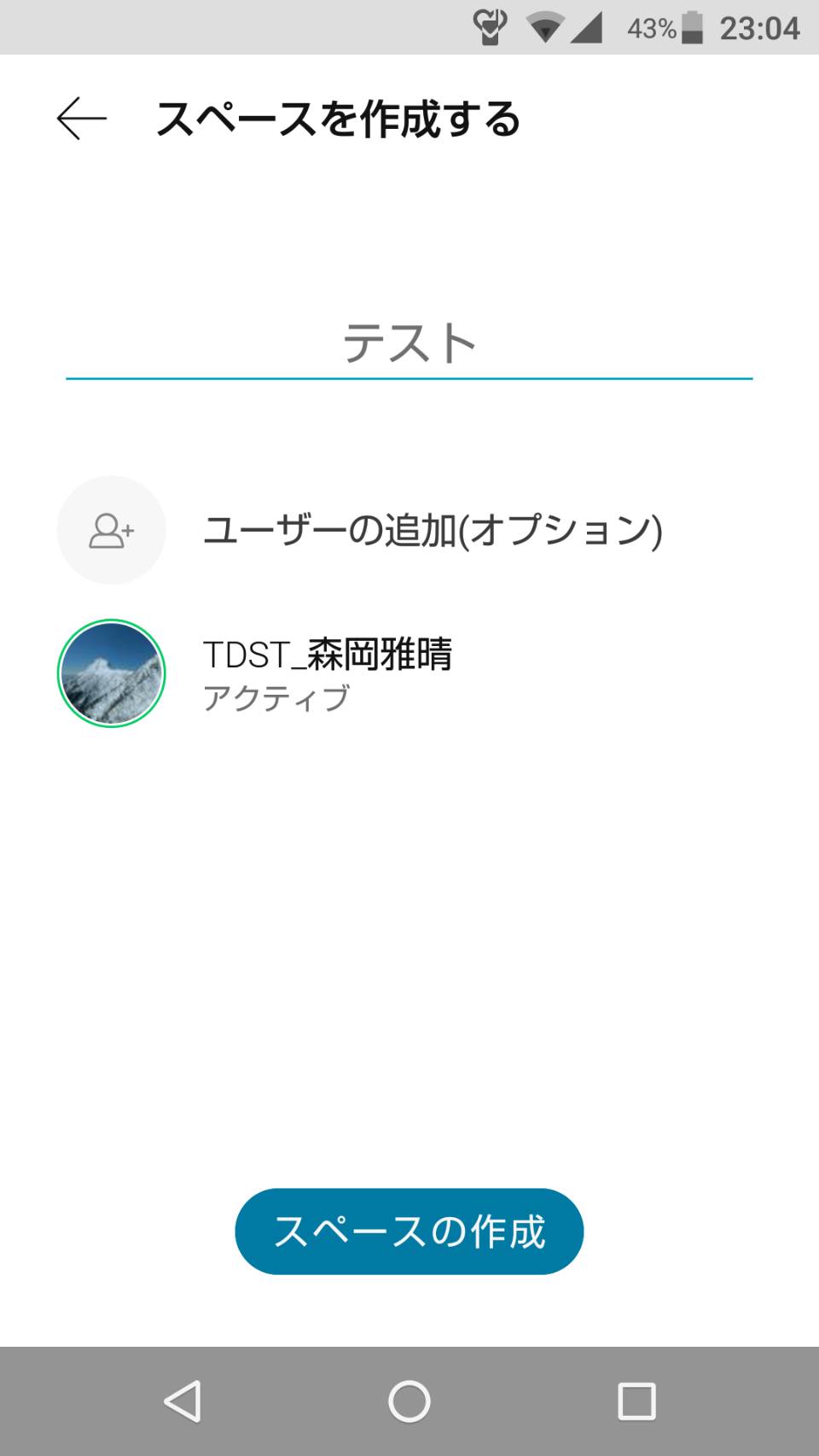 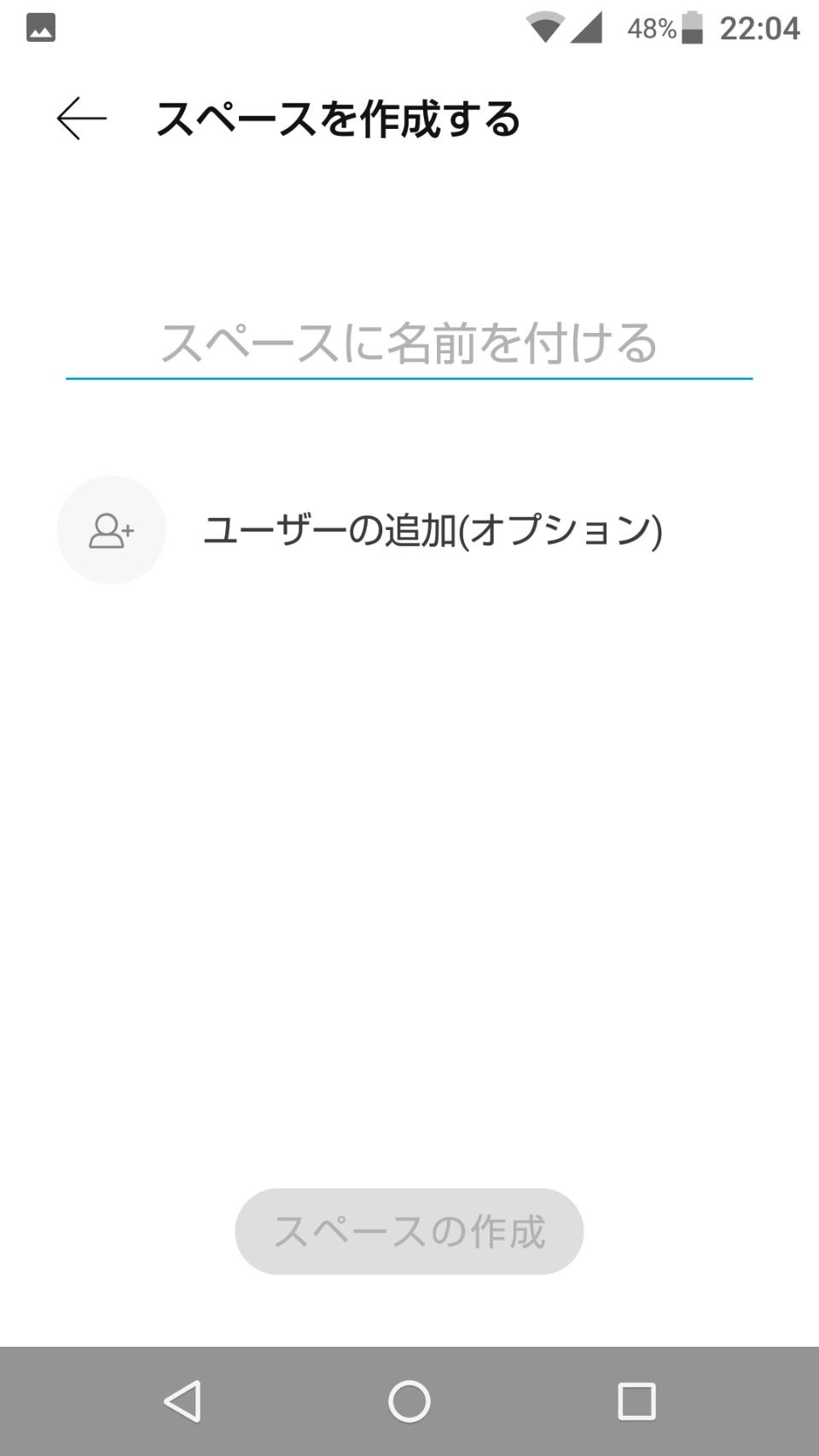 4
4. スペースに名前を付けます。
5
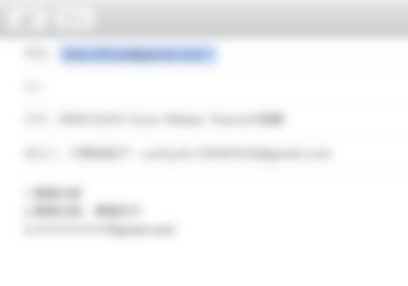 5. スペースに追加するユーザーを選択します。
6. 「スペースの作成する」を選択します。
6